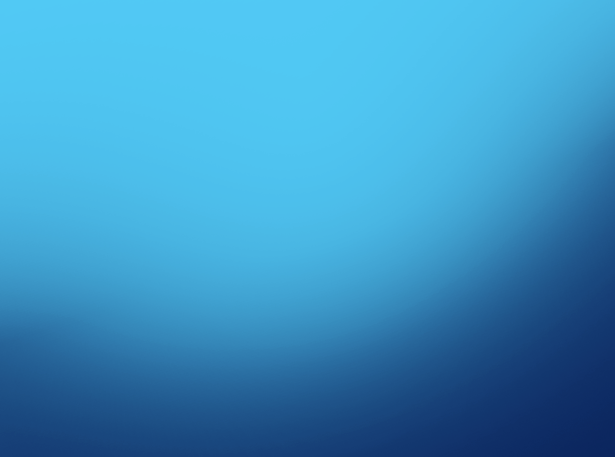 Sobre
NÓS
(43) 3339-1975                                                             admphconstrucoes@gmail.com
A PH TERRAPLANAGEM é uma empresa atuante na cidade de Londrina e Região desde Abril de 2018, somos especialista na prestação de serviços de terraplanagem, com Máquinas e Caminhões nas Áreas Rurais. Fazemos despejo de resíduos de construção civil em locais credenciados pelos órgãos ambientais responsáveis. Atualmente a empresa conta com sólidas parcerias que contribuem ainda mais para a qualidade da sua obra.               .Investimos em profissionais capacitados, nossa equipe é altamente qualificada e regulamente atualiza os cursos e treinamentos das NRs.Com seriedade, transparência e coerência nos prazos, entregamos obras com qualidade, a PH TERRAPLANAGEM busca excelência na execução do serviço e satisfação dos nossos clientes e parceiros, sempre preocupada com a segurança e qualidade.
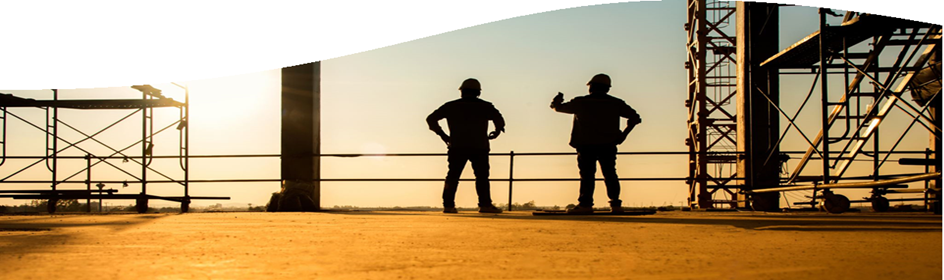 (43) 3339-1975                                                              admphconstrucoes@gmail.com
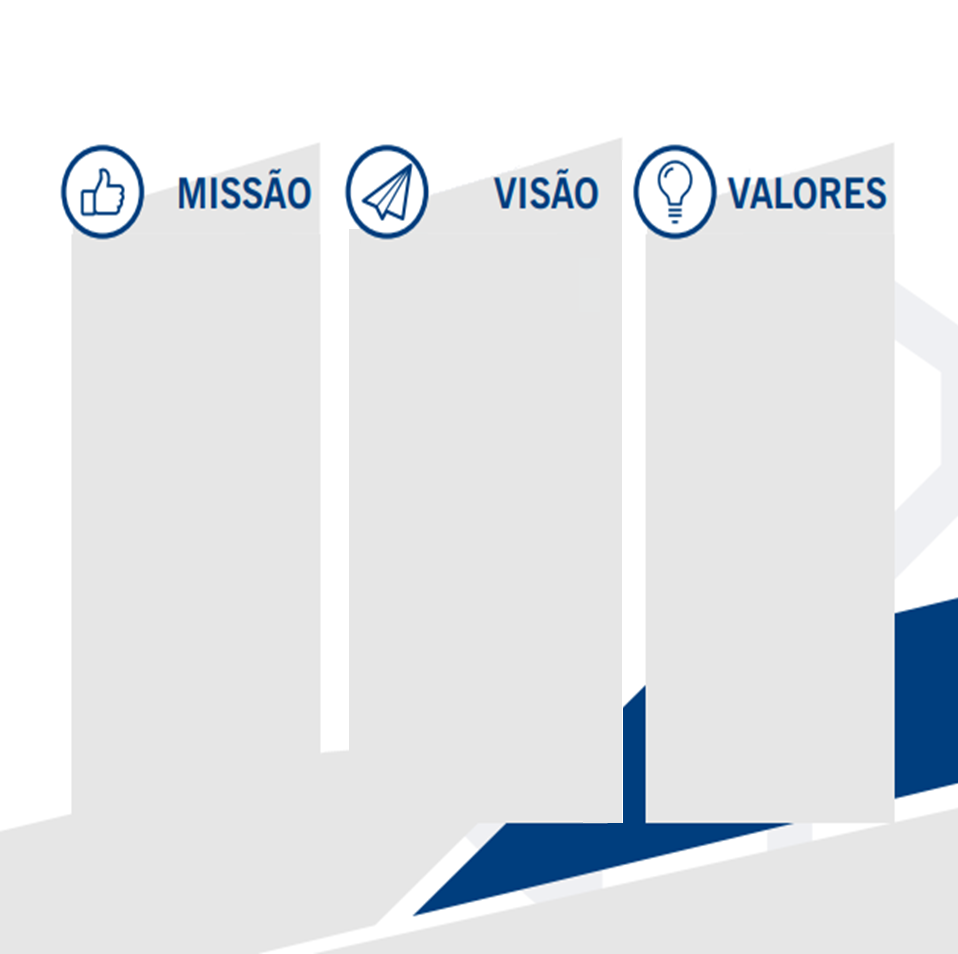 Com soluções viáveis e adequadas, buscamos continuamente a satisfação
dos nossos clientes, eles são a razão da nossa existência.
Atender às necessidades do mercado em serviços de terraplanagem com qualidade, eficiência, transparência e compromisso, garantindo valor sustentável para o projeto dos nossos clientes.
Ser uma empresa prestadora de serviços com referência em soluções na área da terraplanagem, conhecer as necessidades dos nossos clientes proporcionando a possibilidade de executar seus projetos com eficiência de forma segura e sustentável.
Valorização, desenvolvimento e respeito às pessoas.
Priorizamos sempre o trabalho em equipe.
Cultivamos a inovação,
transparência, confiabilidade e excelência.
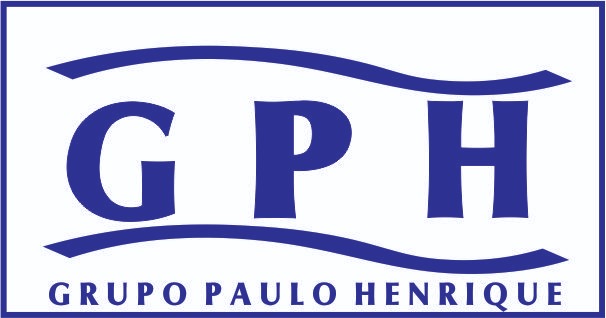 Conheça 
  nossa Estrutura
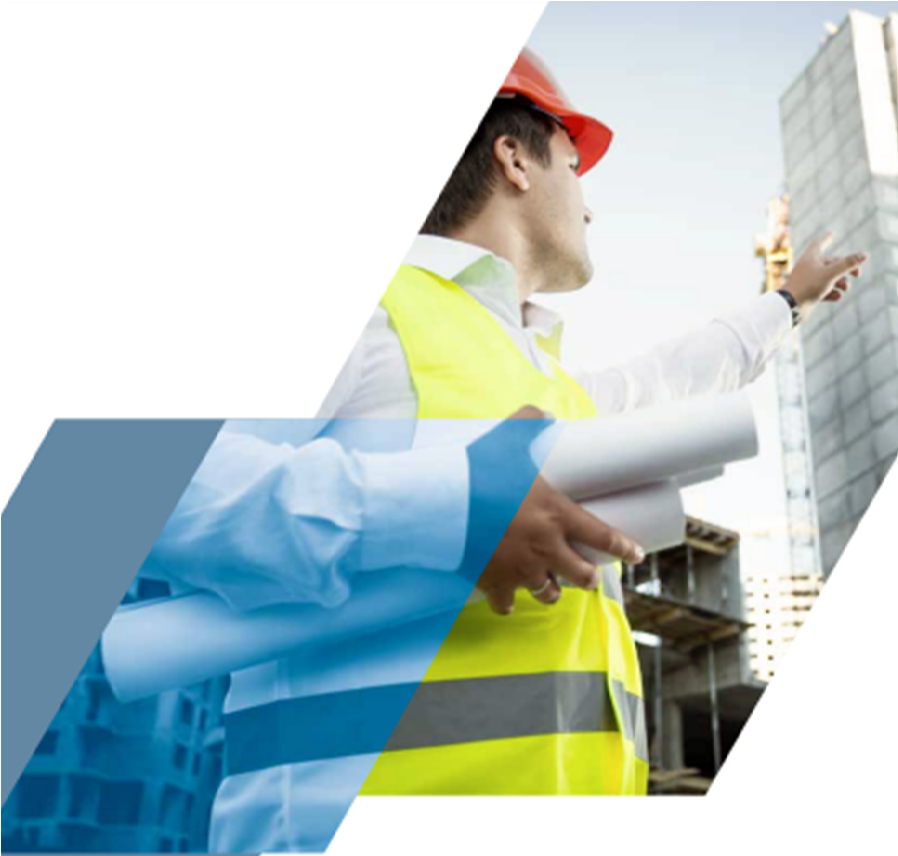 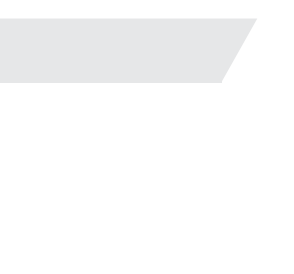 Priorizamos  a  segurança  no  trabalho,  qualidade,  agilidade 
e  Respeito  rigoroso  ao  cumprimento  dos  cronogramas  
físicos  de  entregas  da  obra. 
Assim, sempre levamos aos nossos clientes o que há de 
melhor e  mais  inovador,  desde  o  primeiro  contato  ao 
Pós  venda.
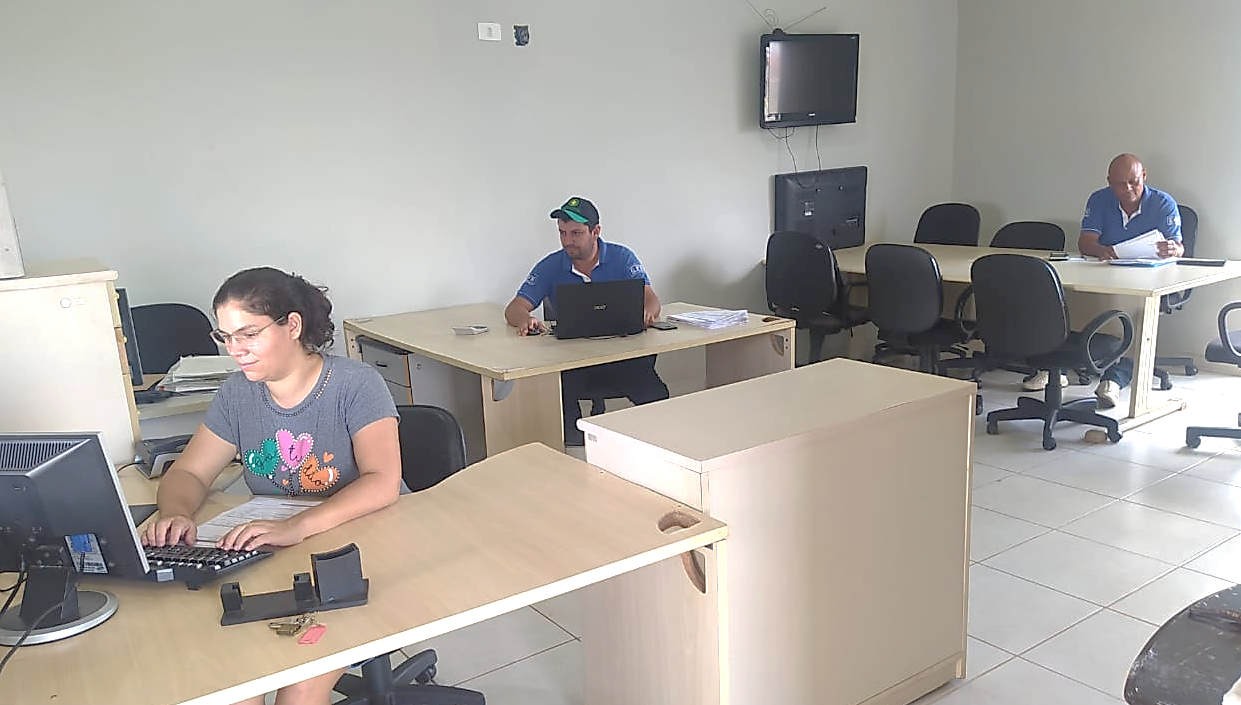 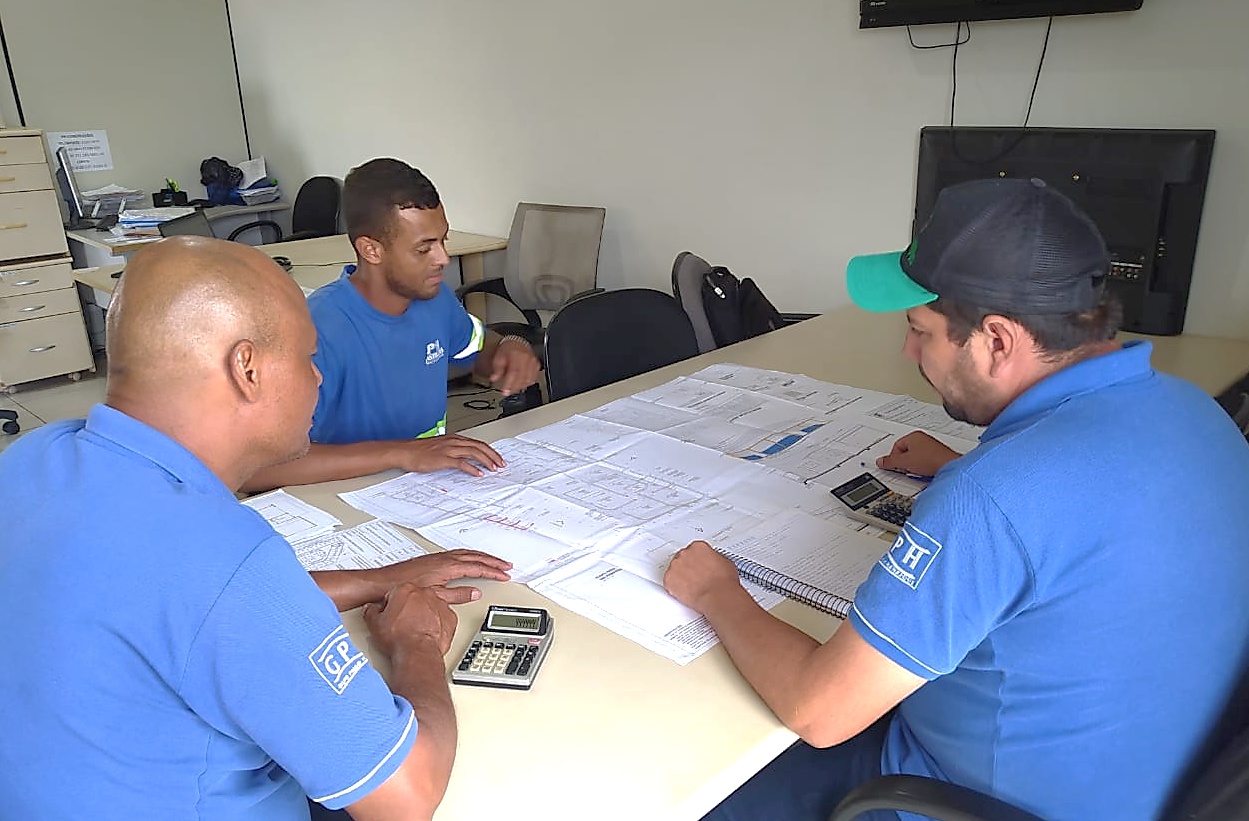 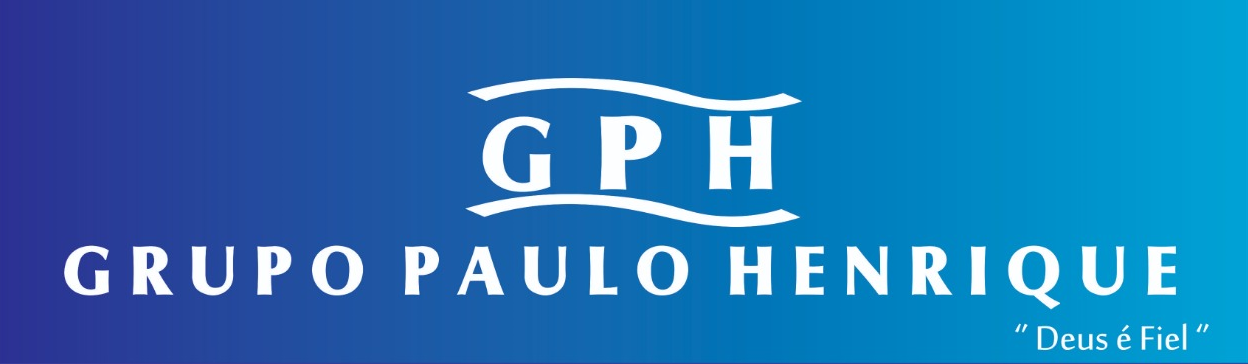 phconstrucoes@gmail.com
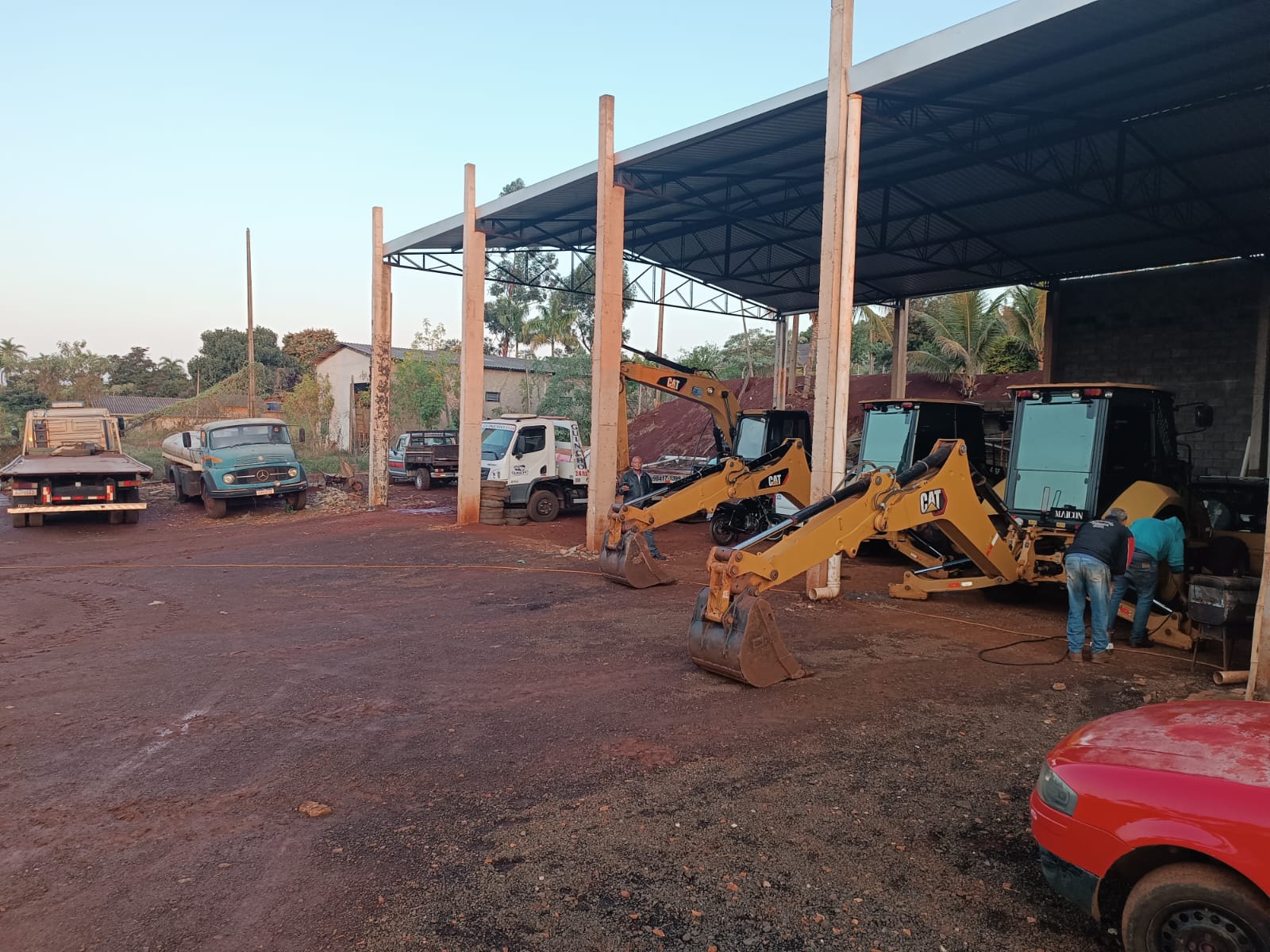 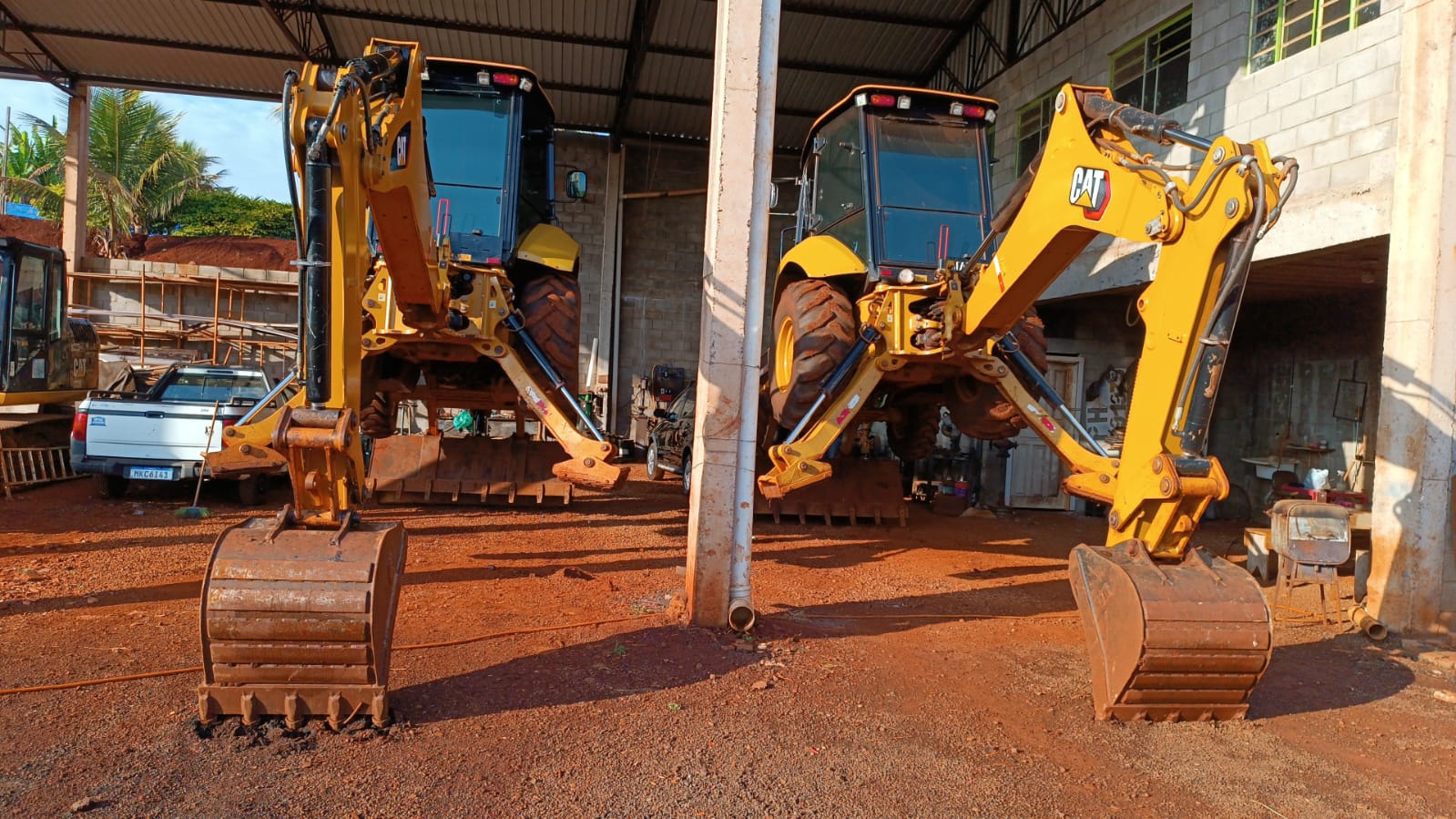 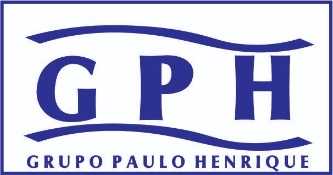 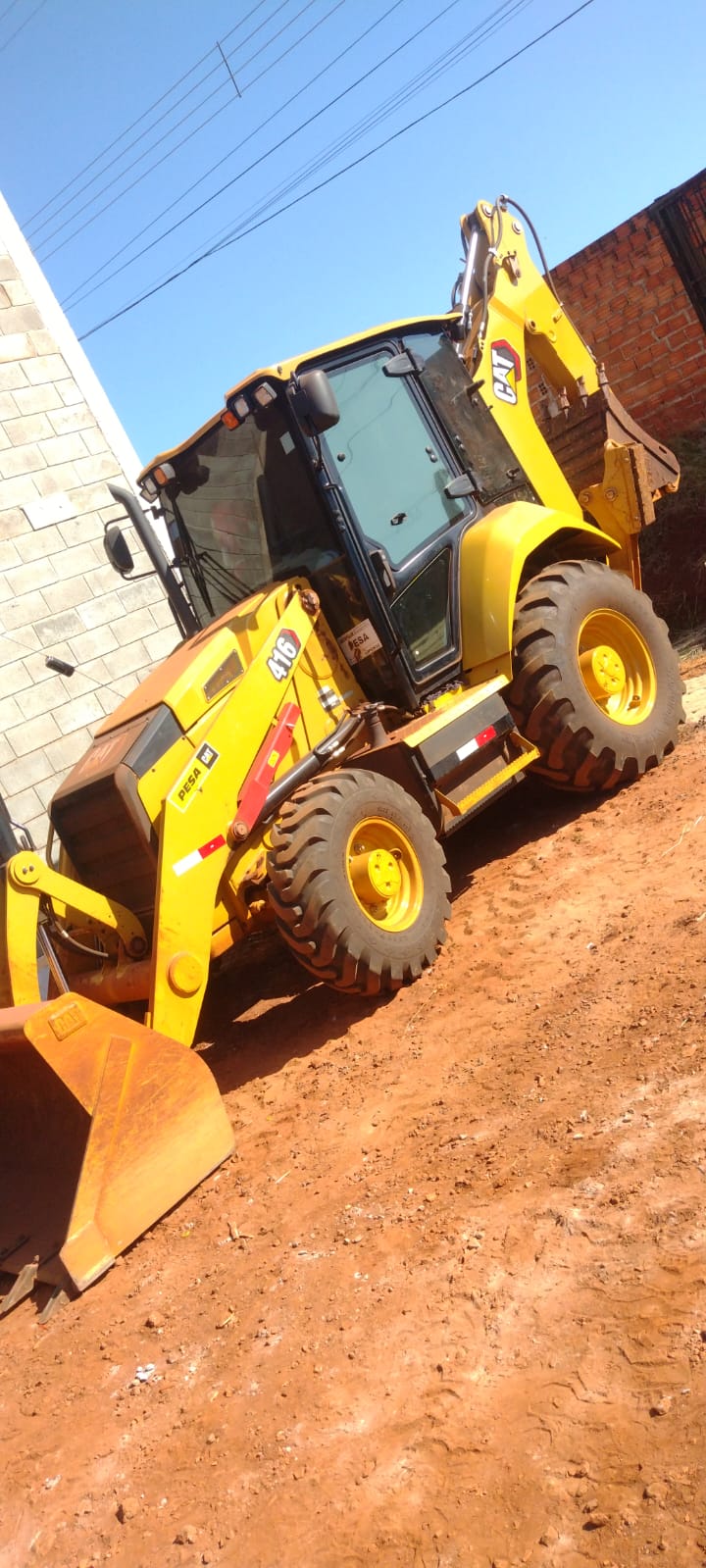 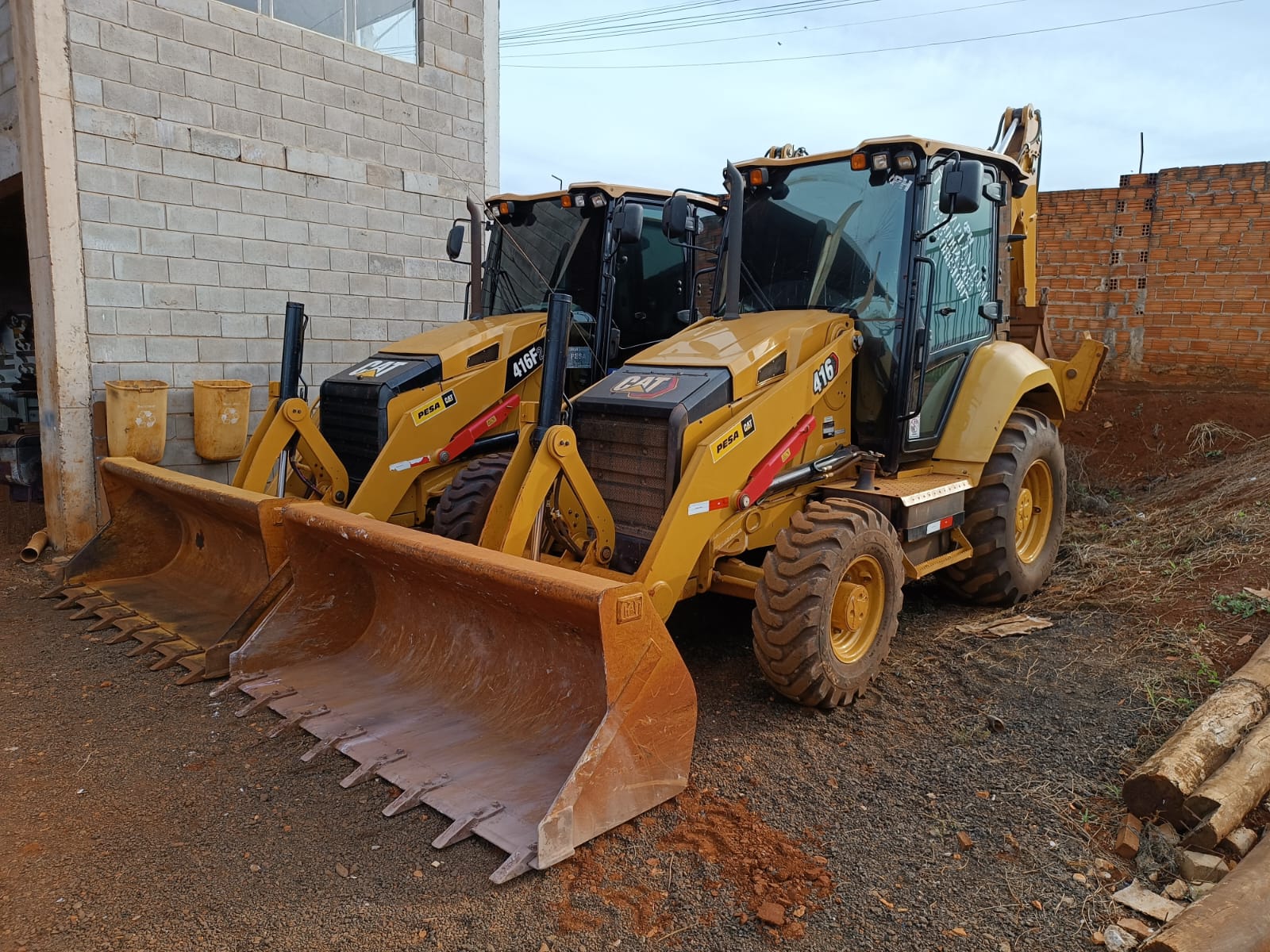 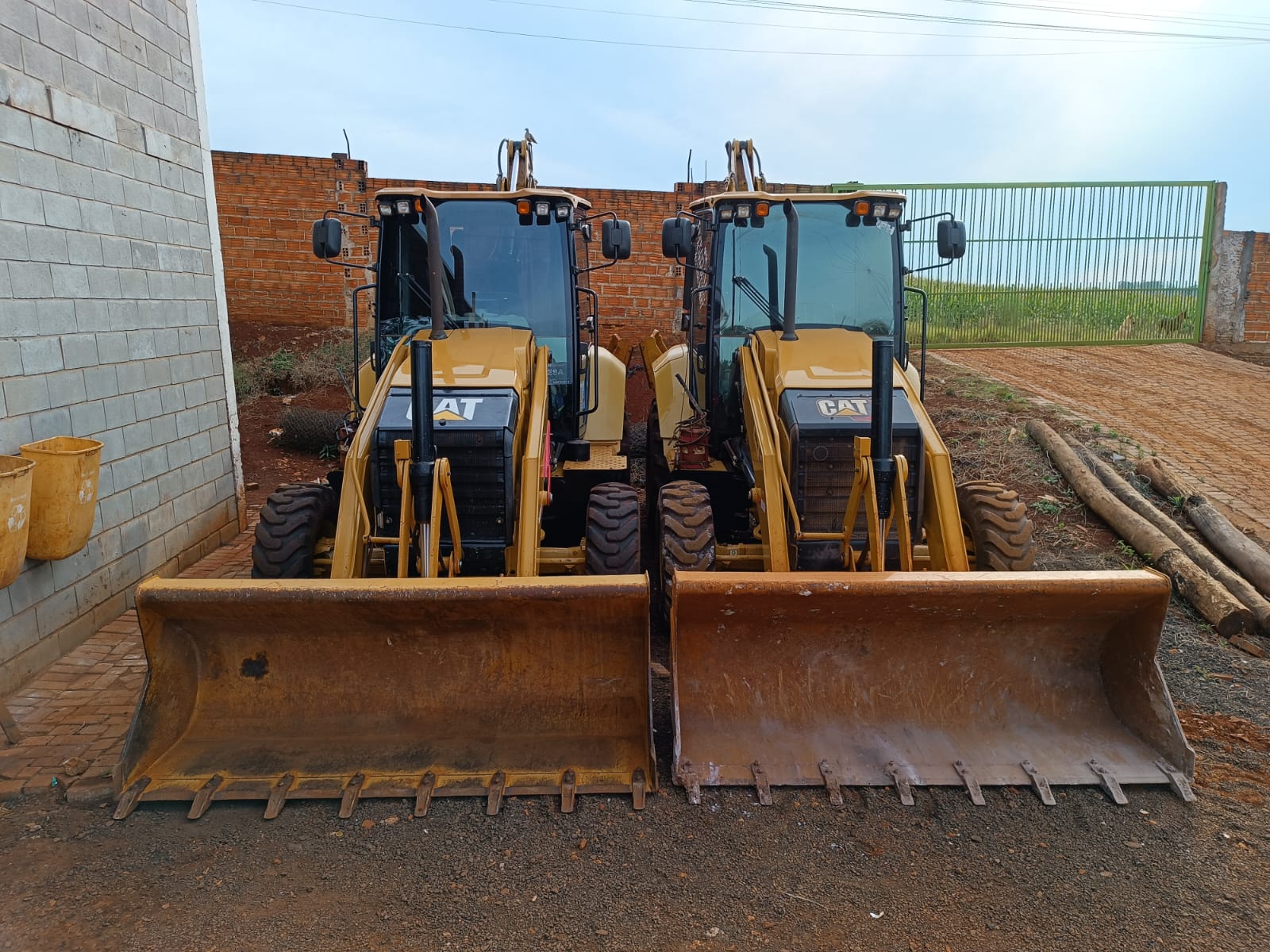 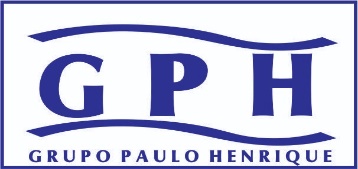 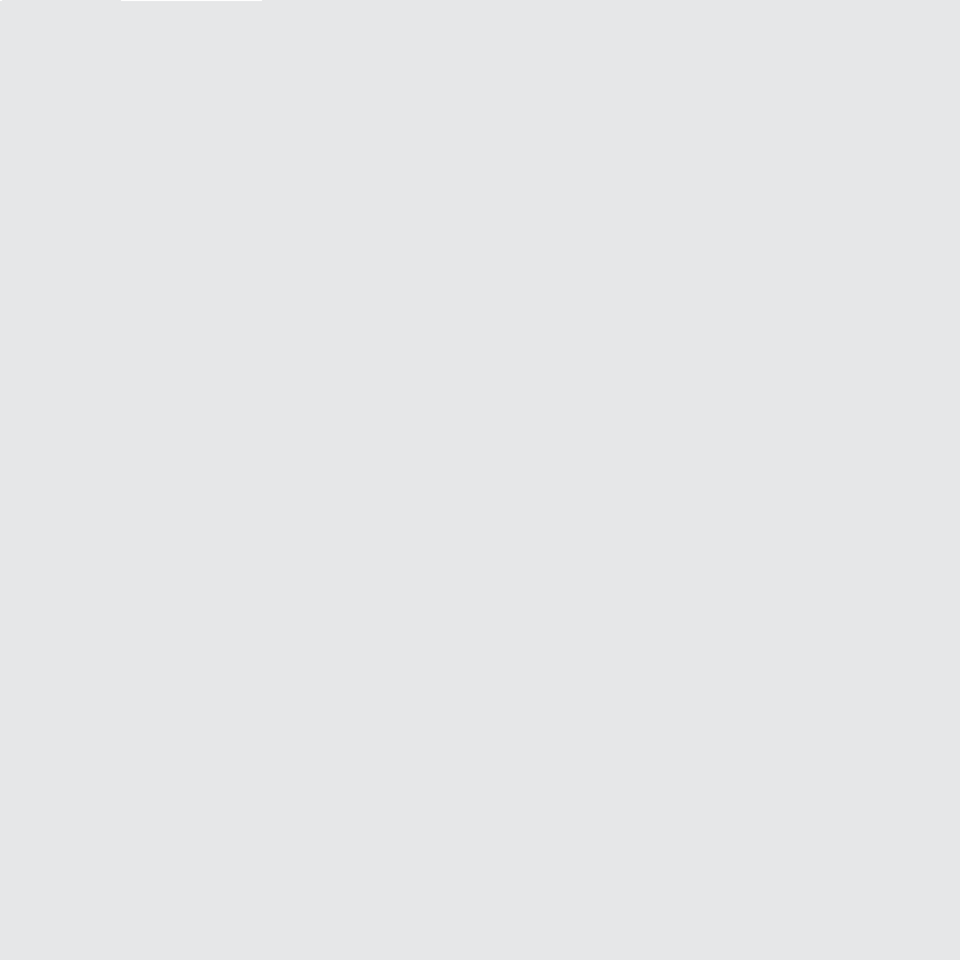 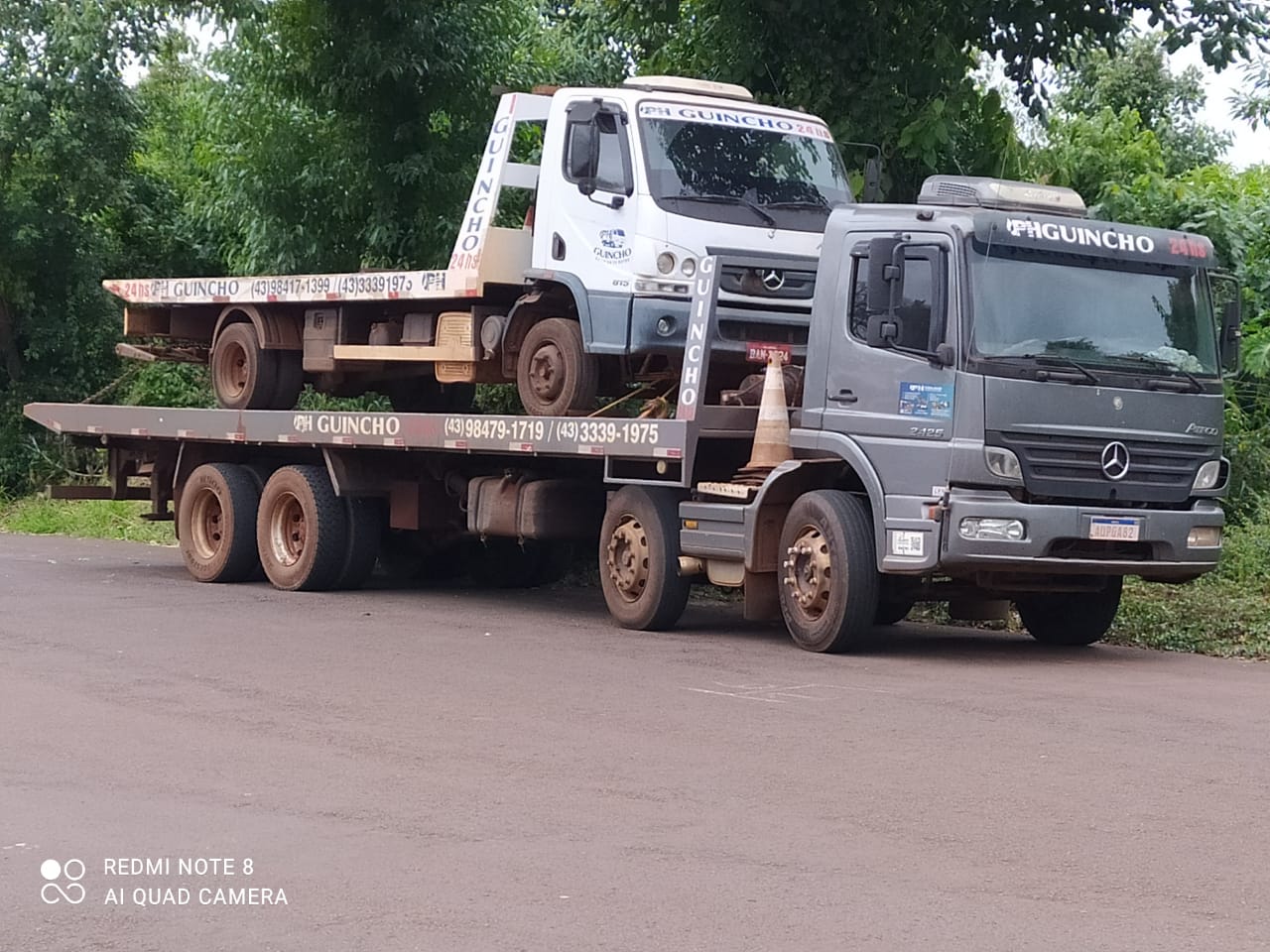 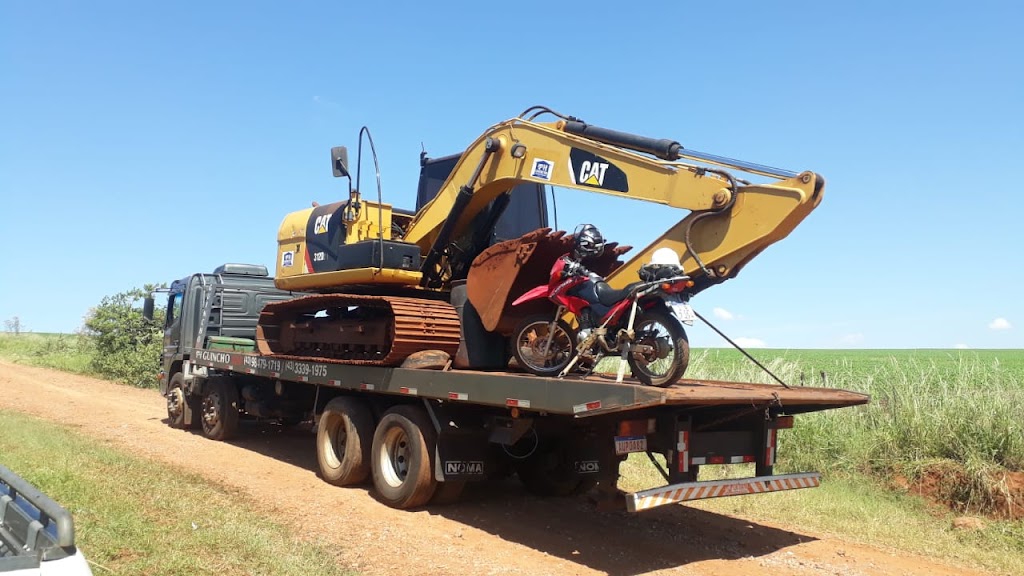 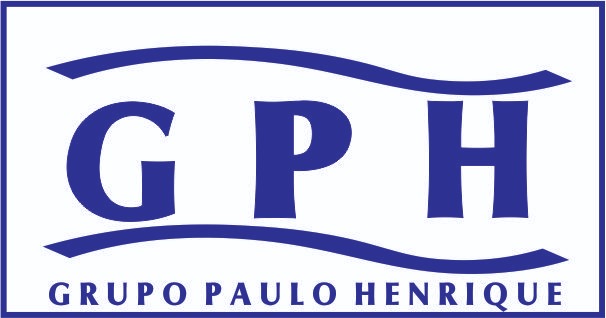 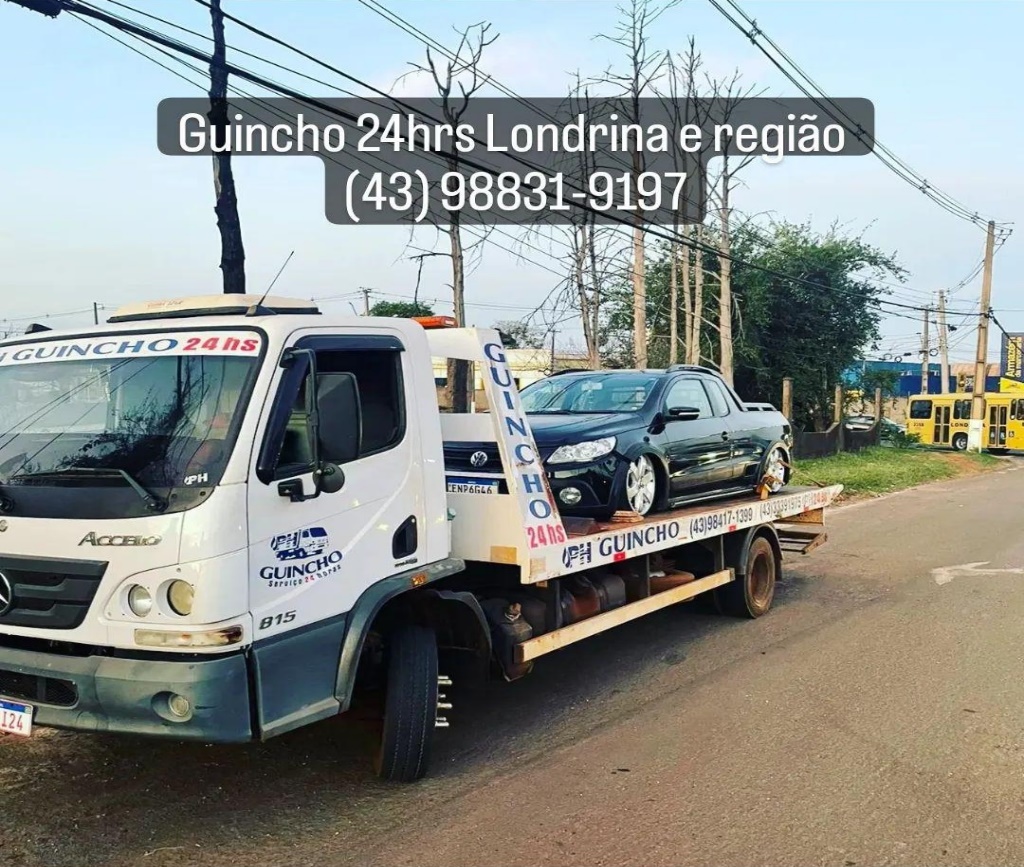 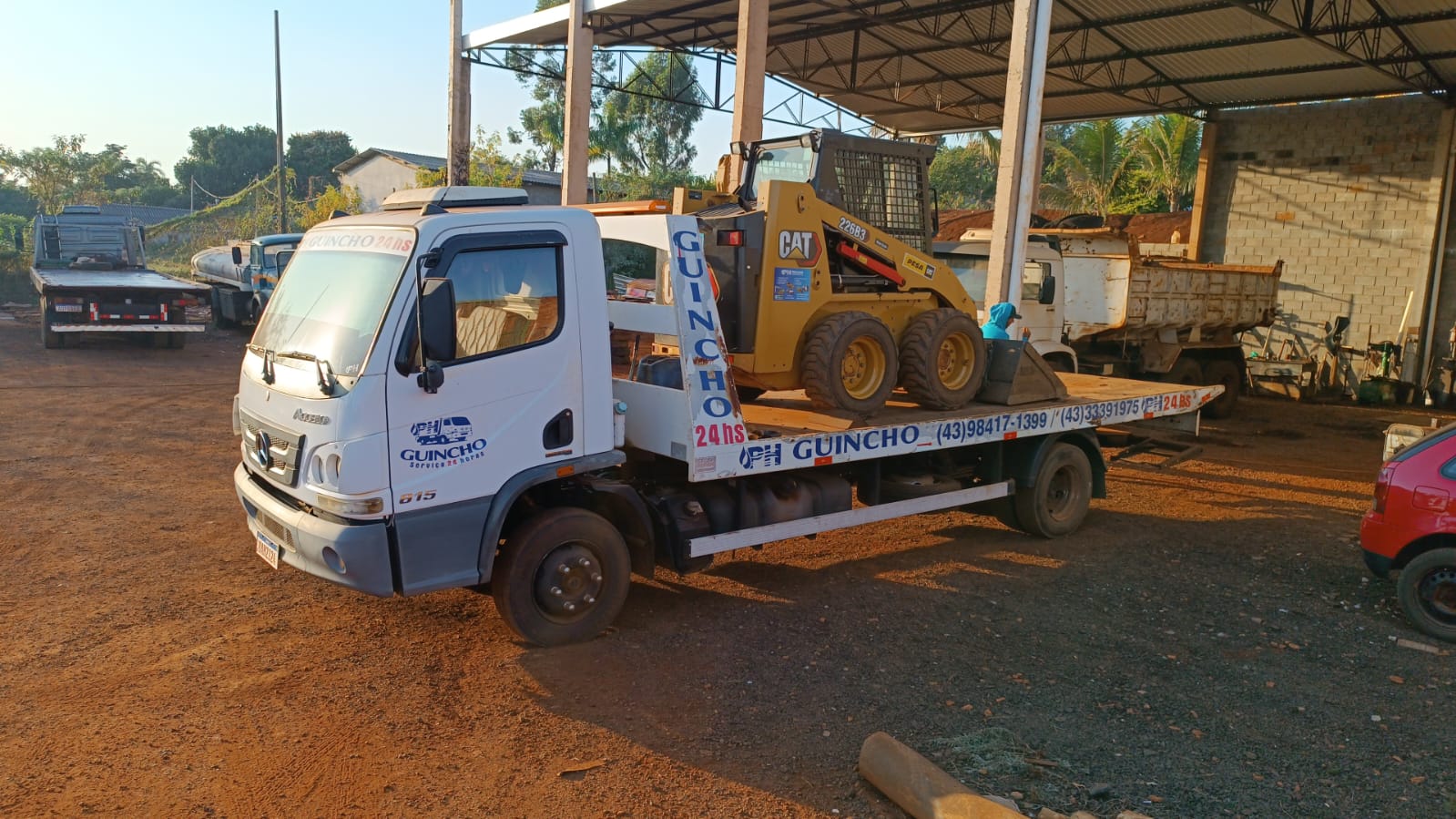 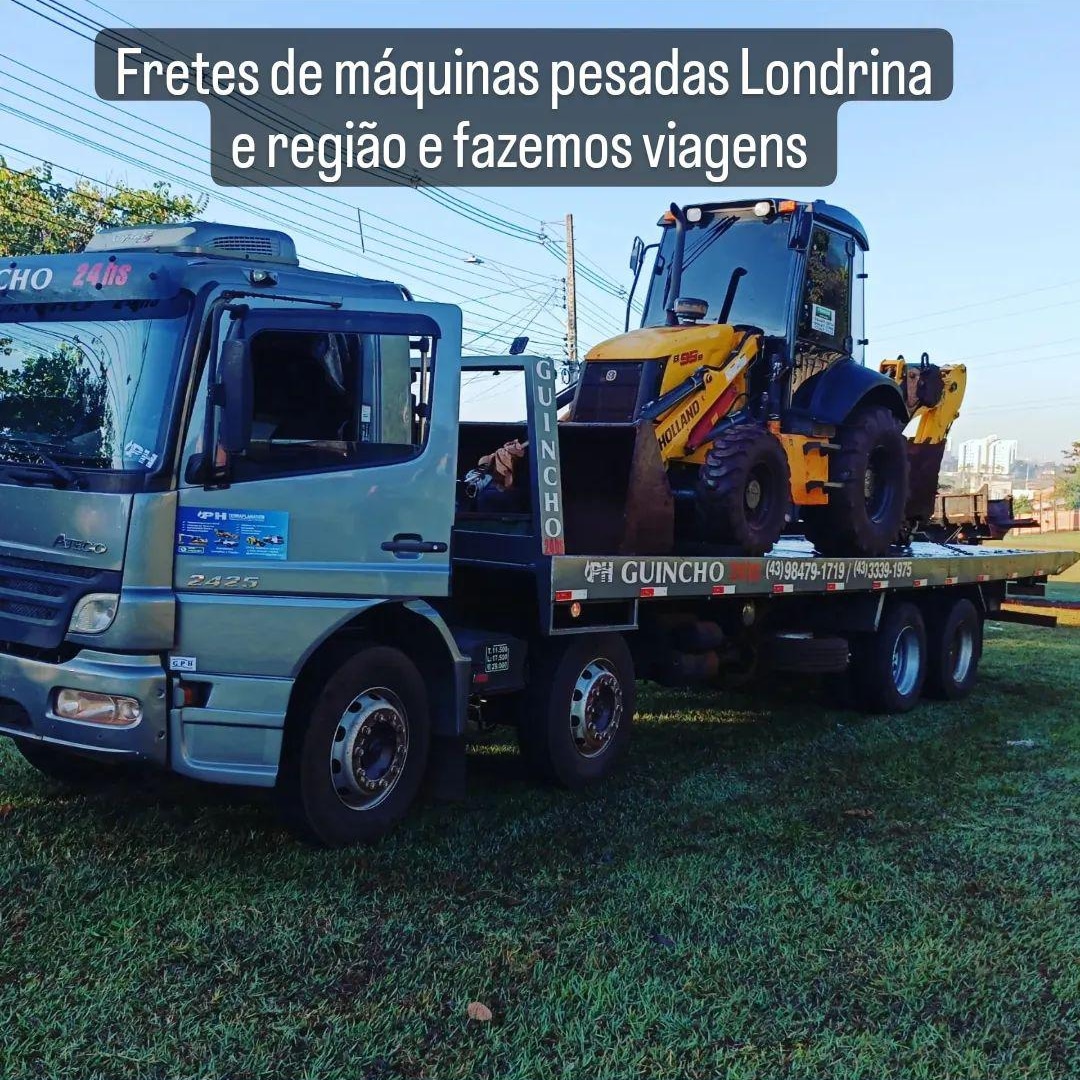 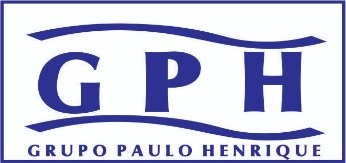 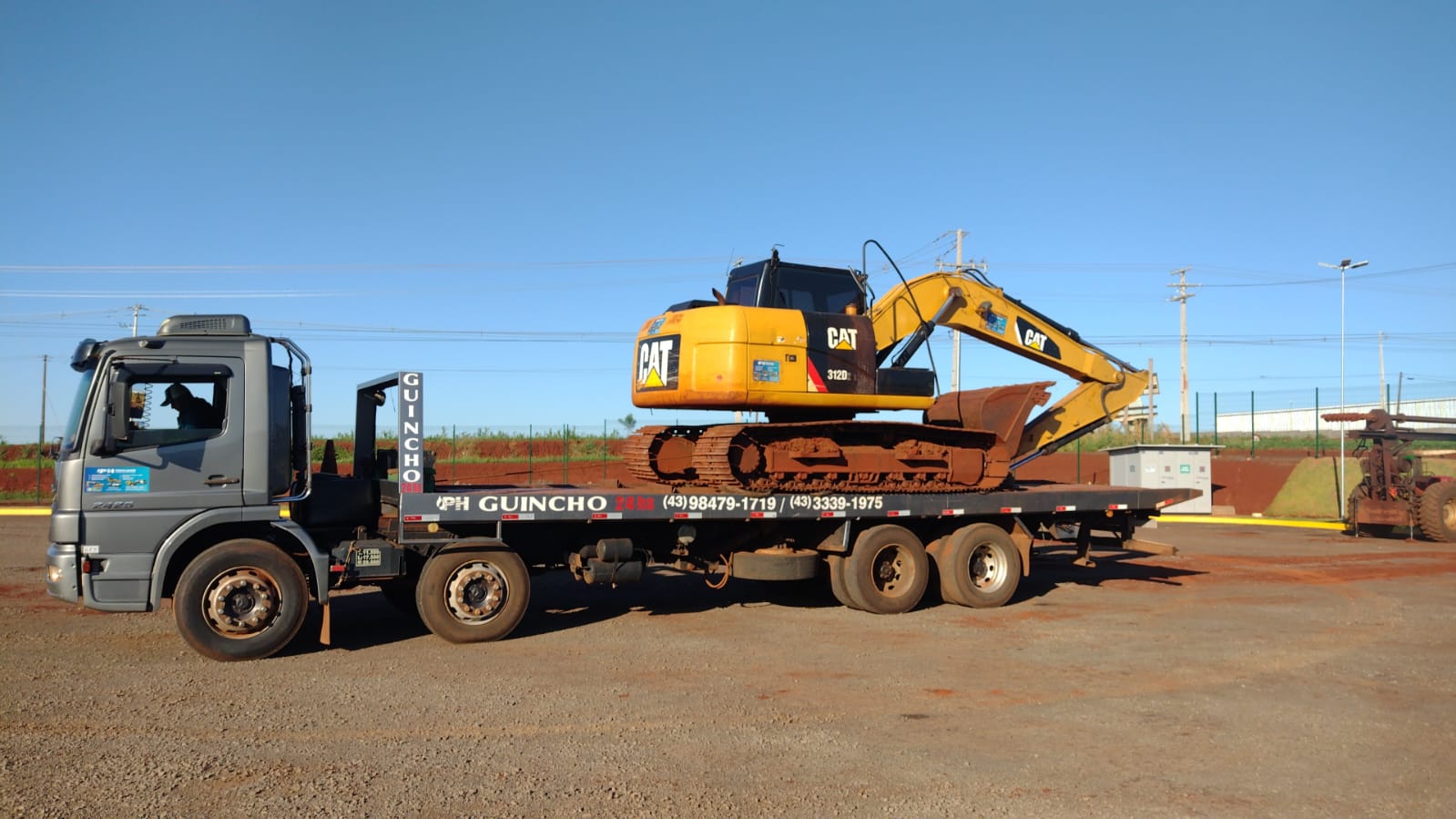 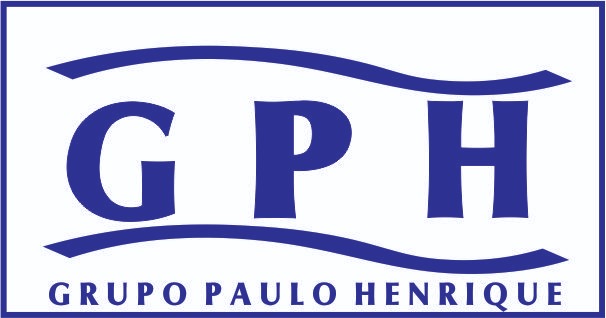 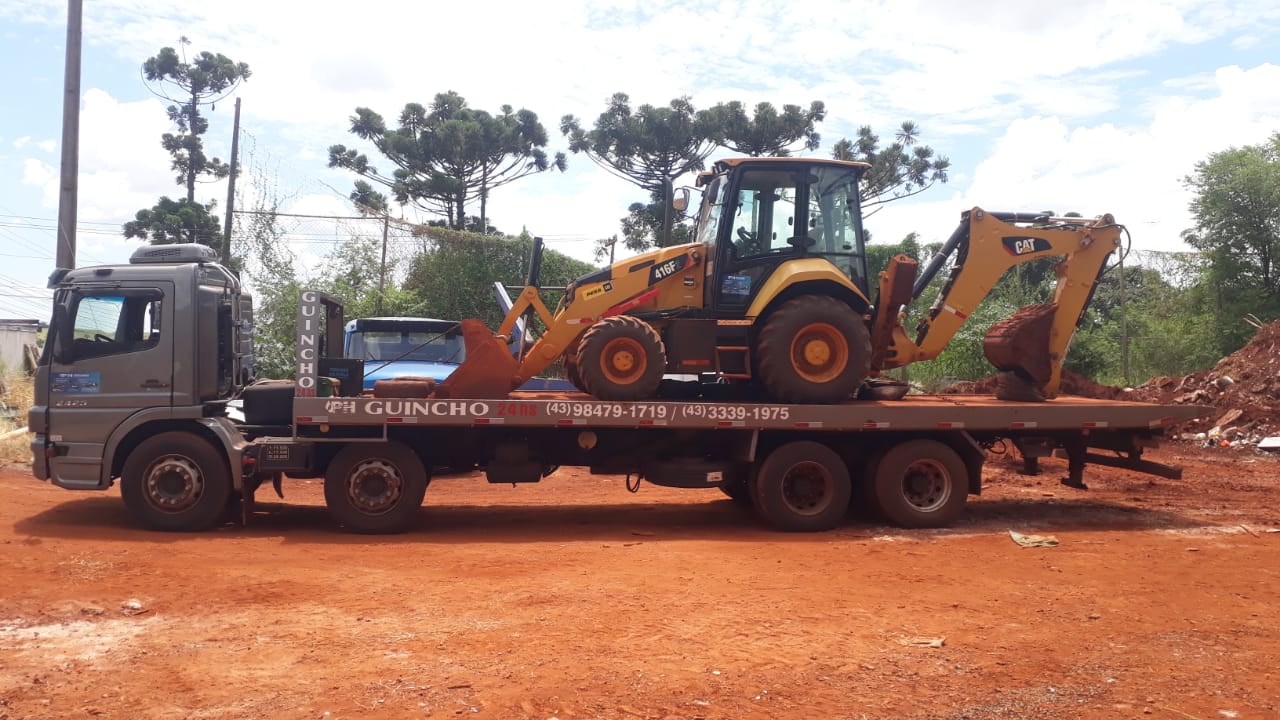 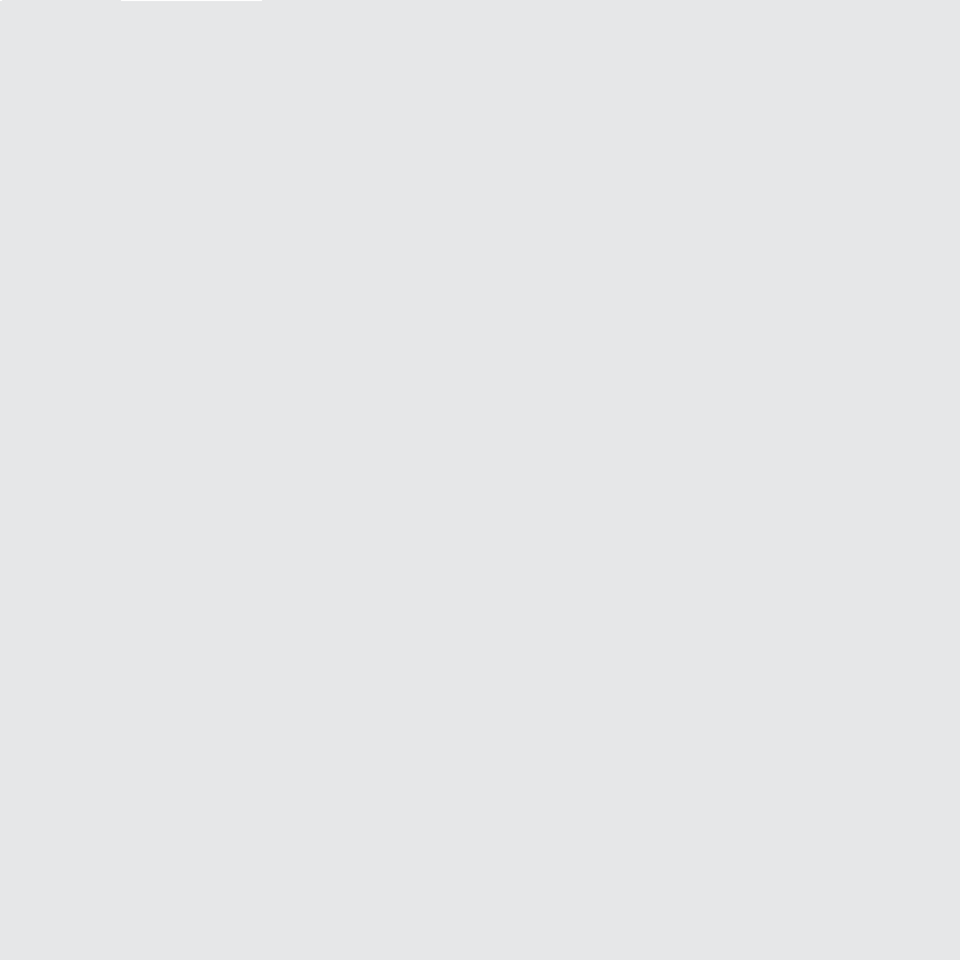 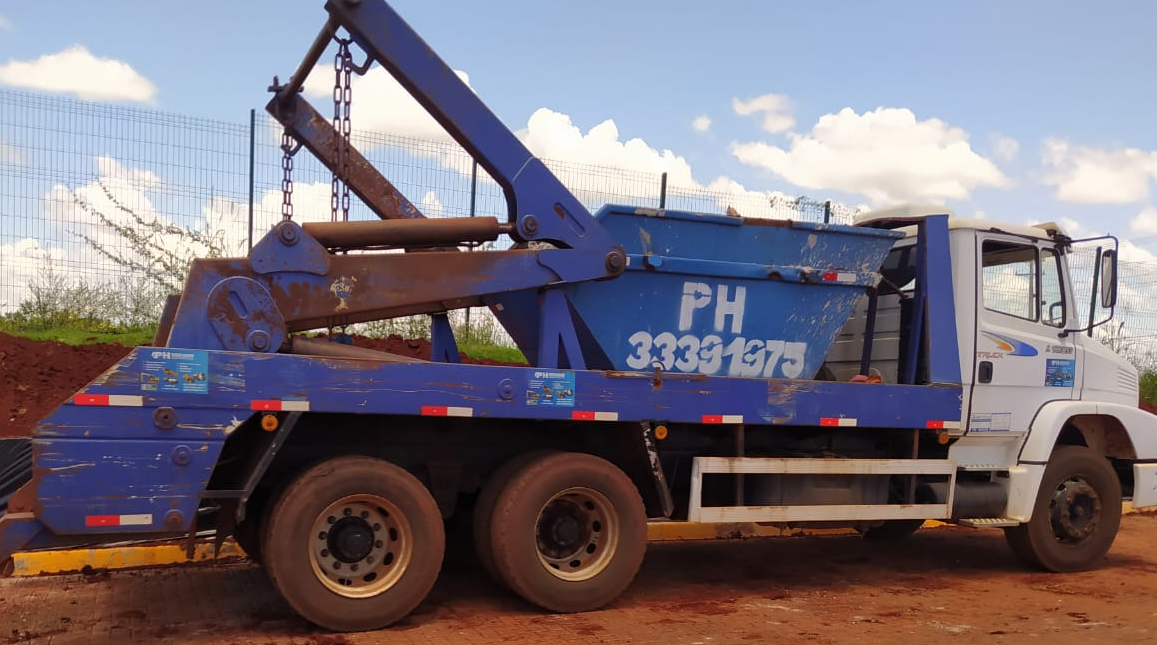 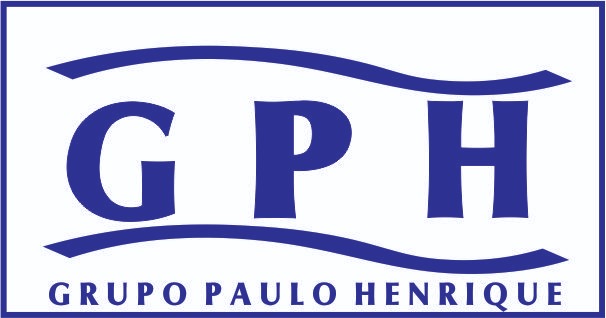 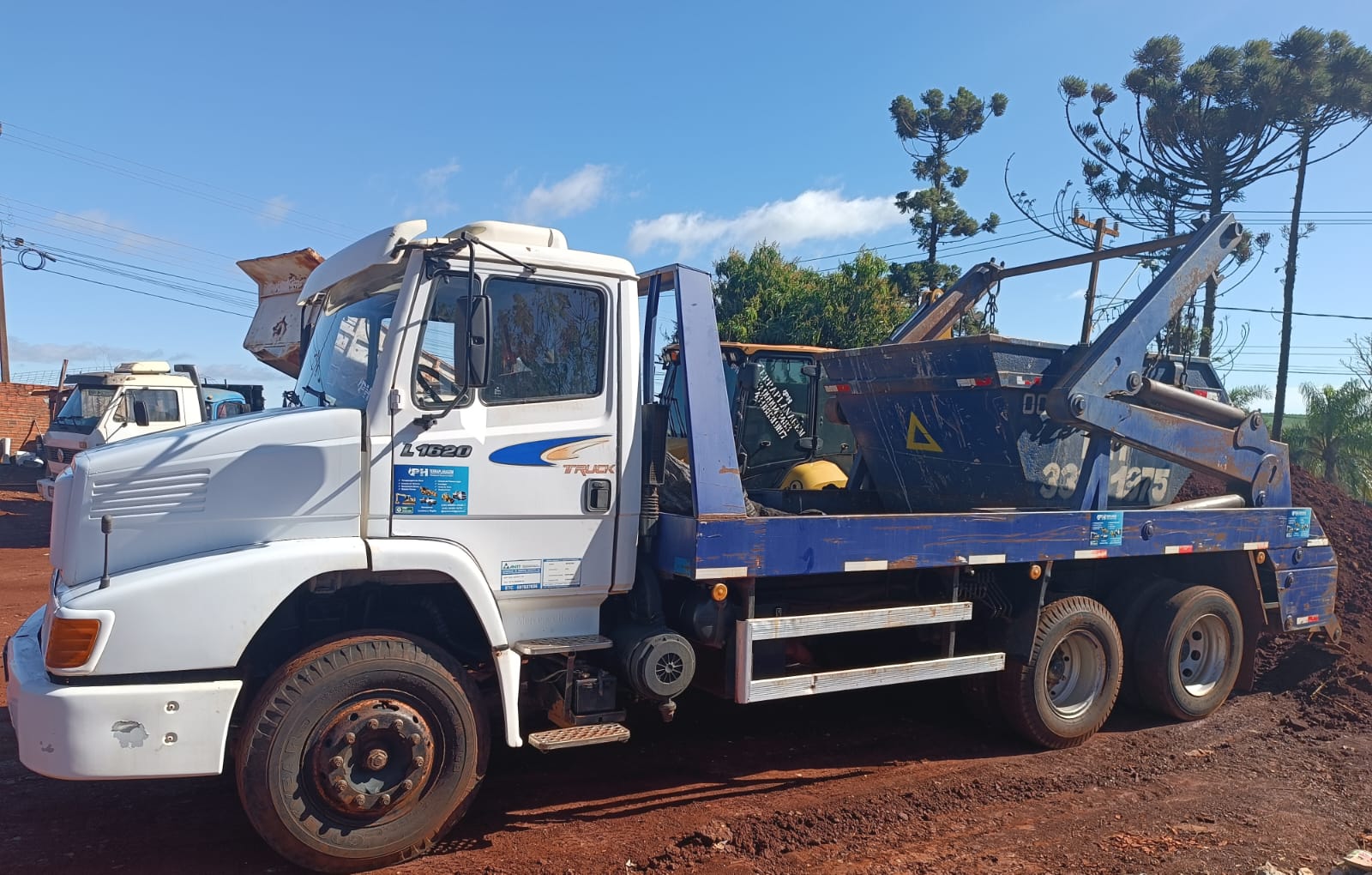 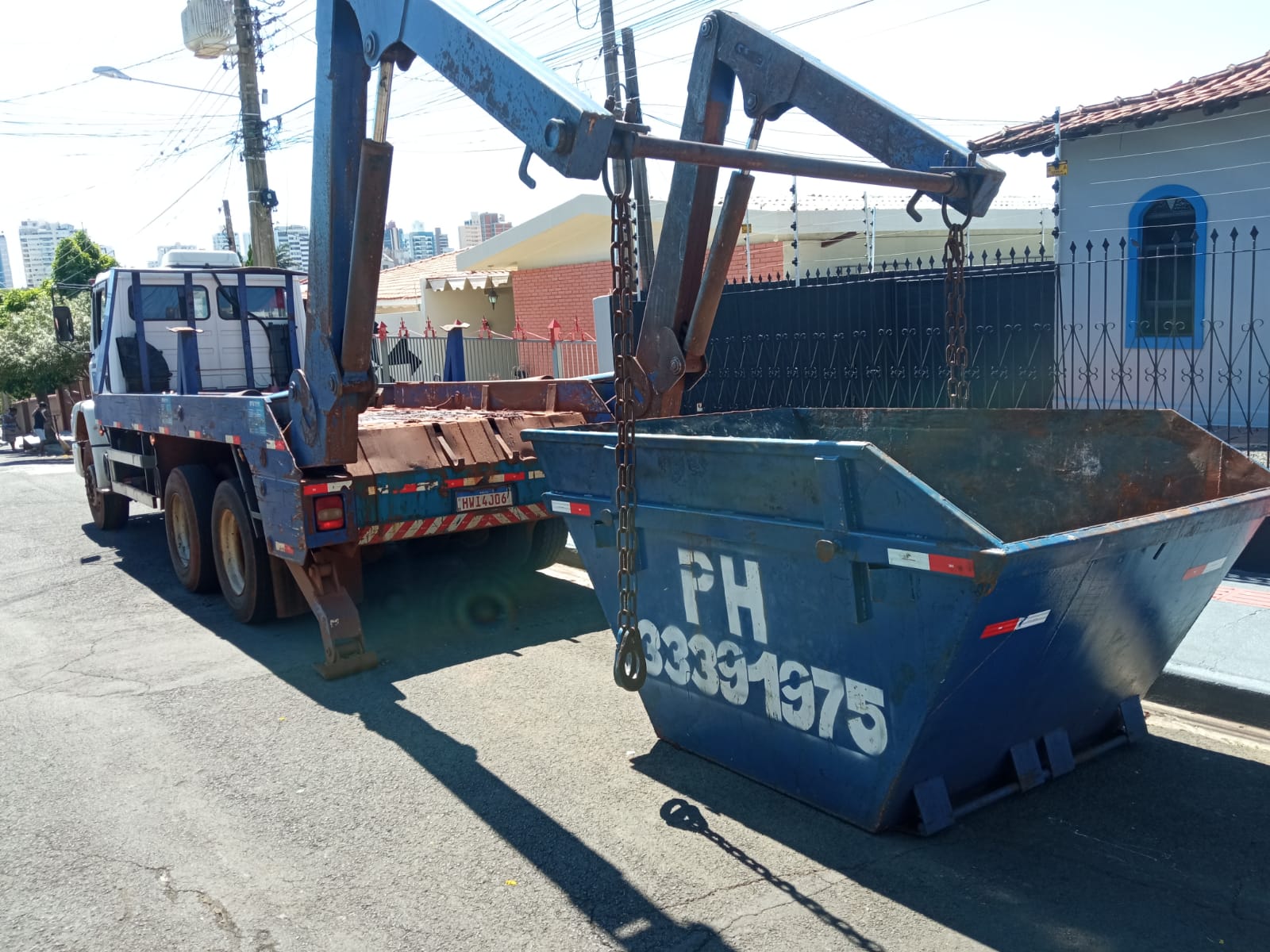 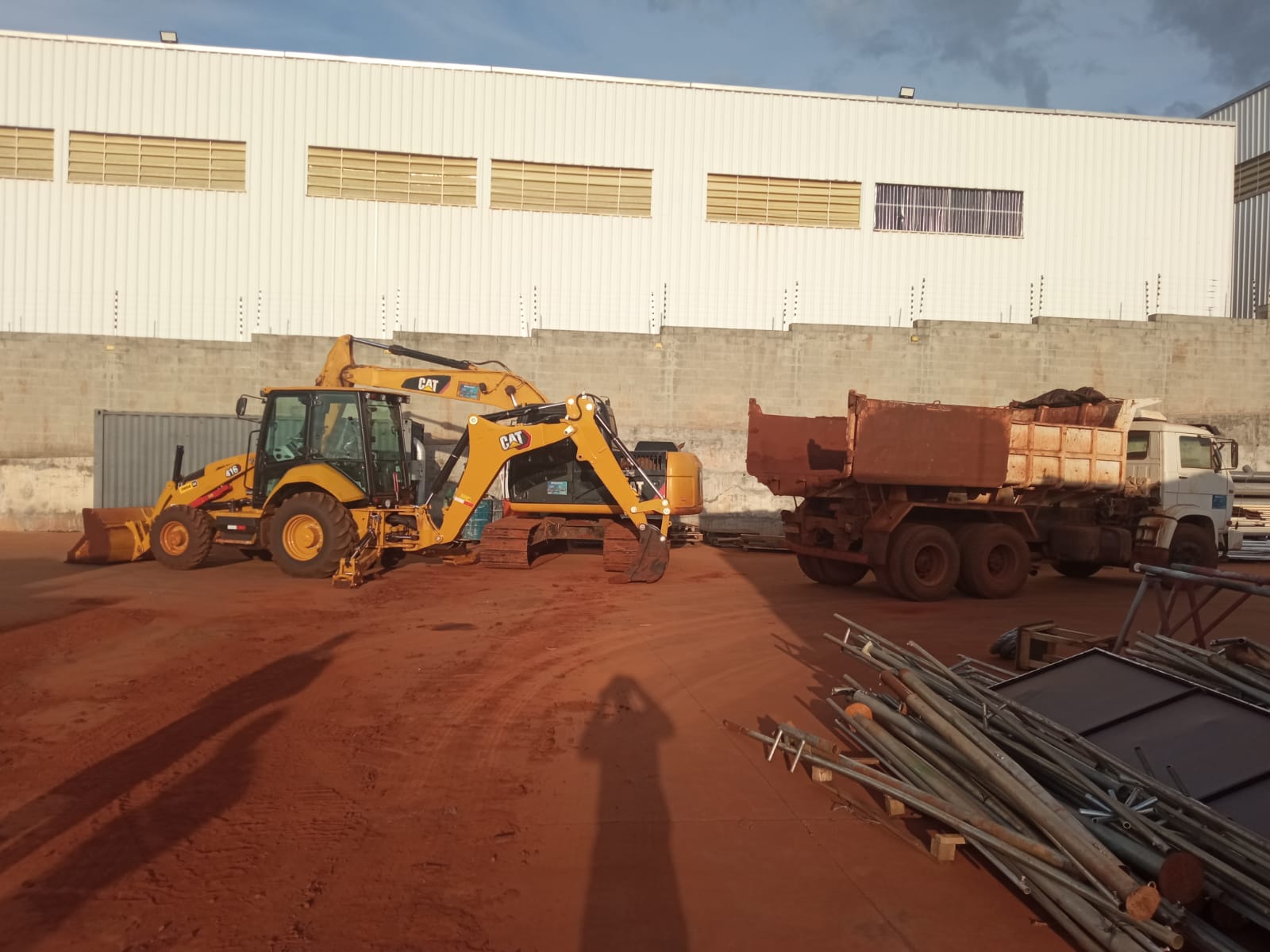 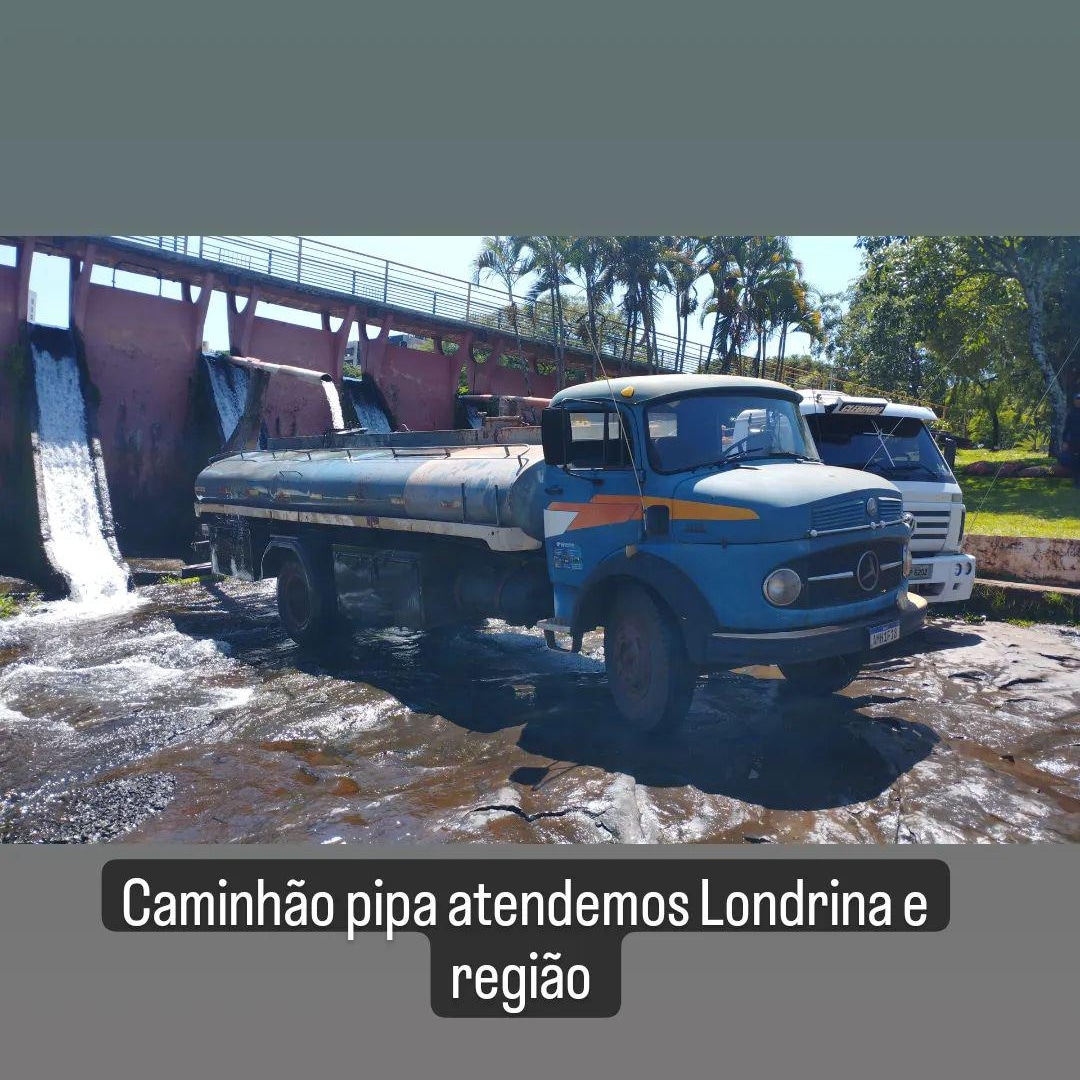 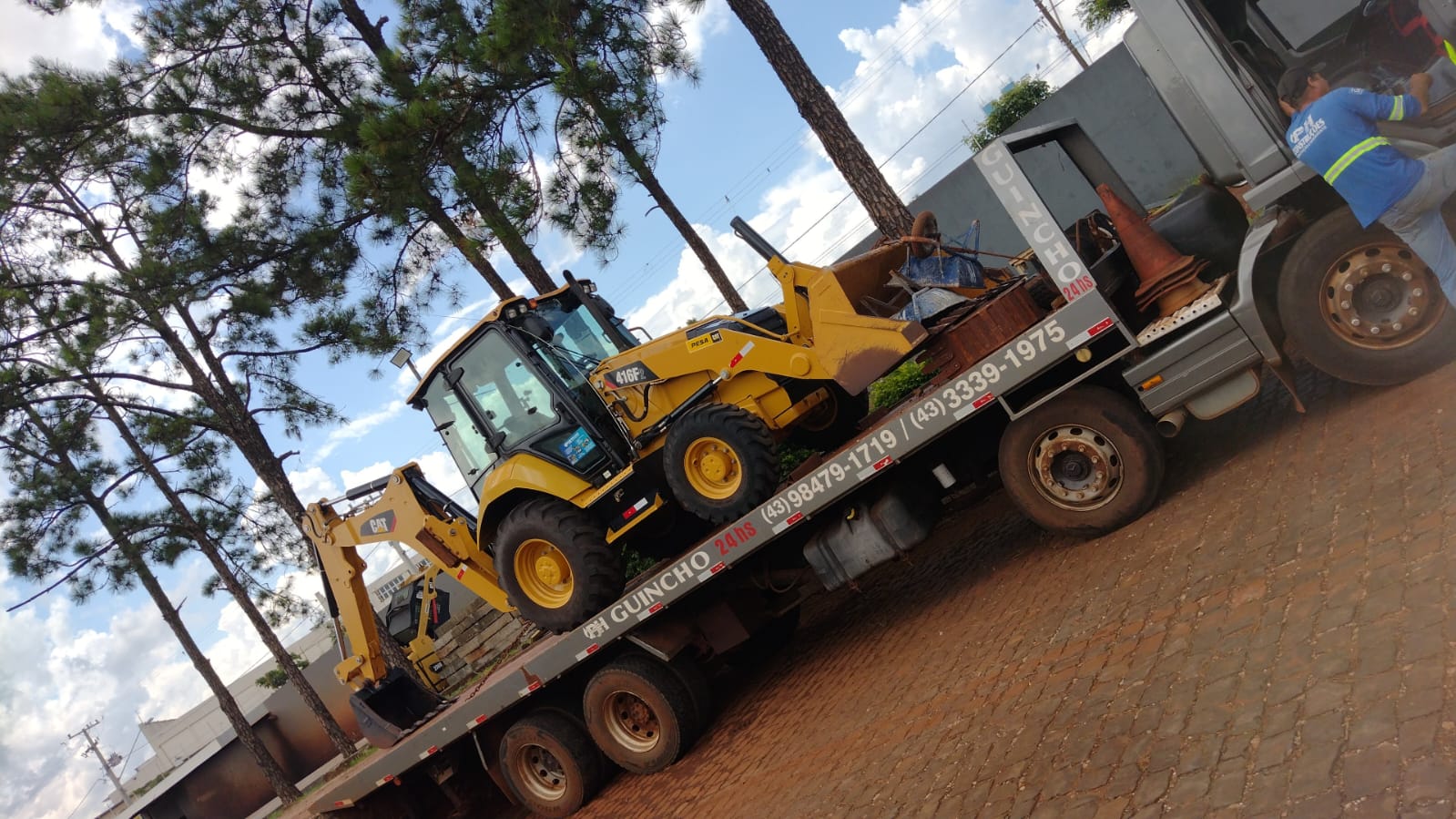 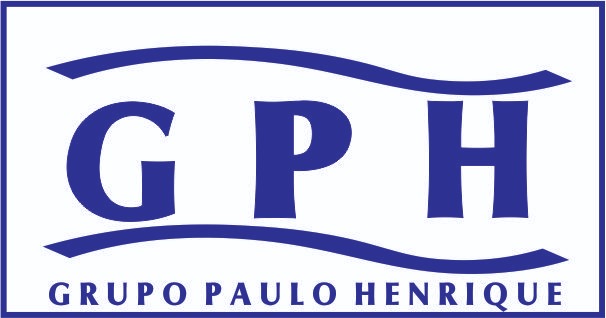 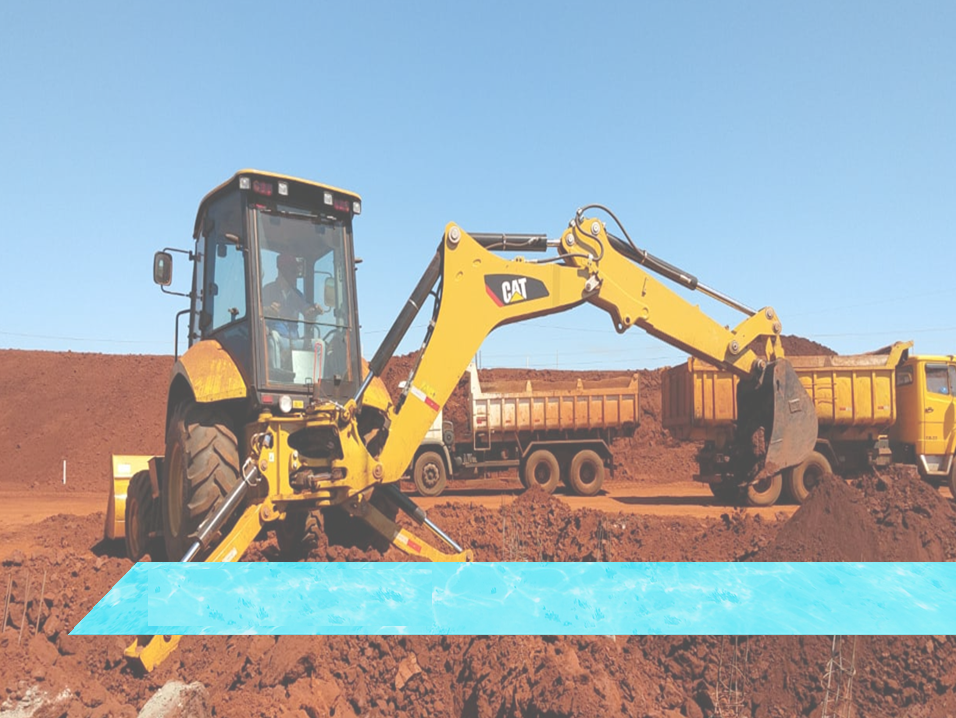 PH TERRAPLANAGEM
AQUI A SUA OBRA ACONTECE
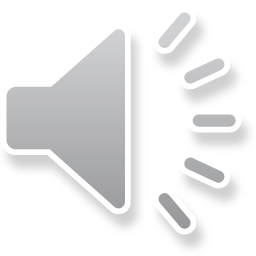 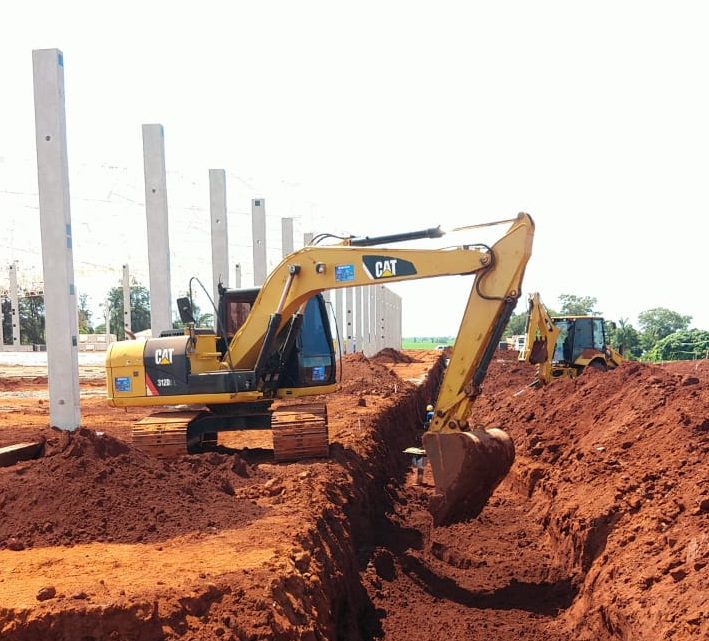 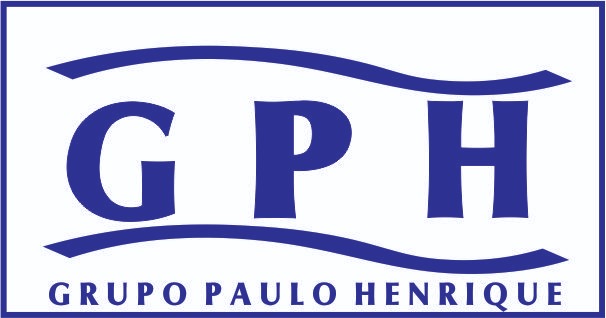 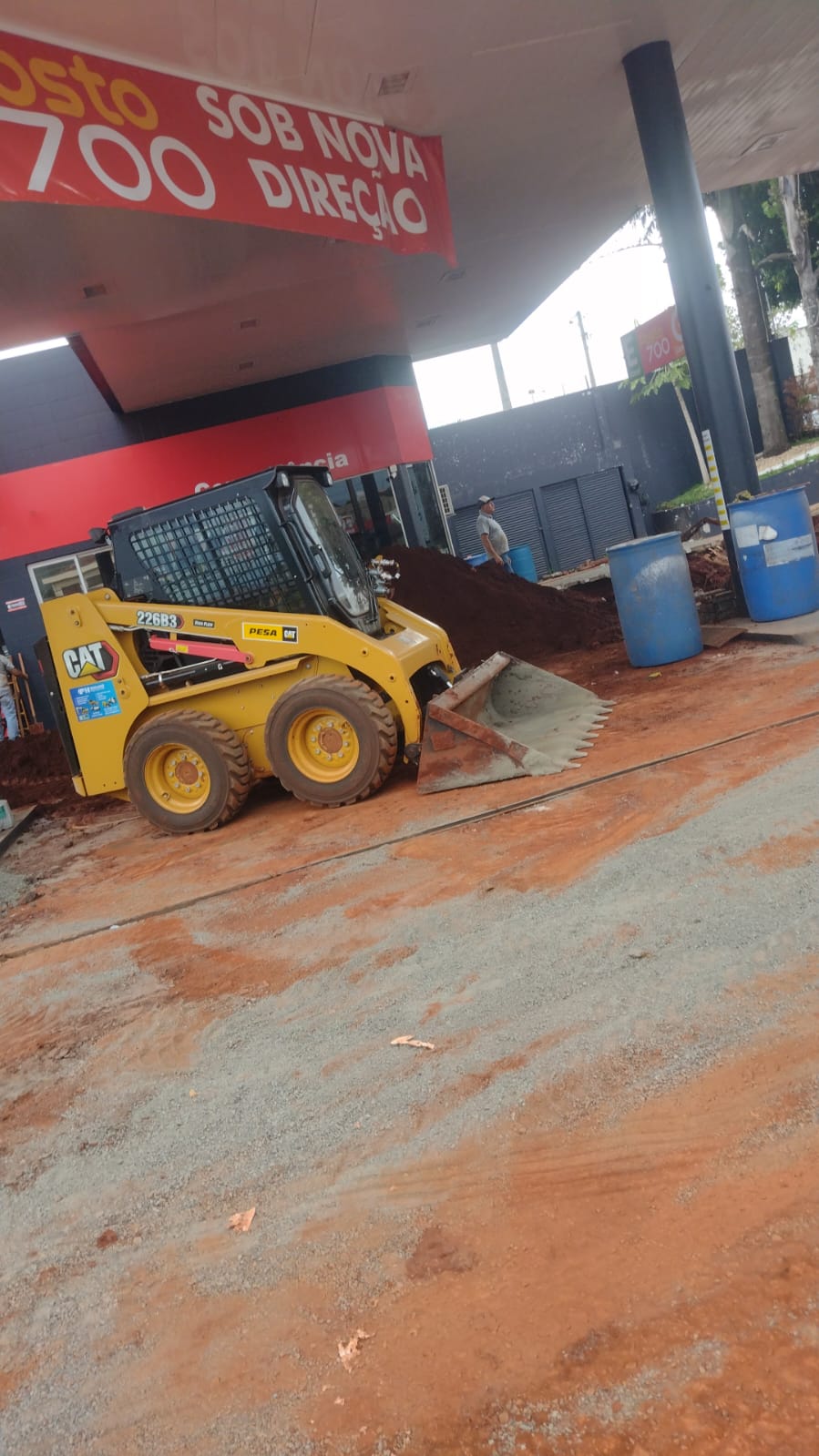 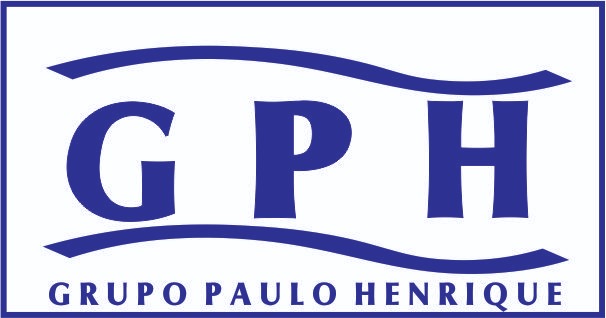 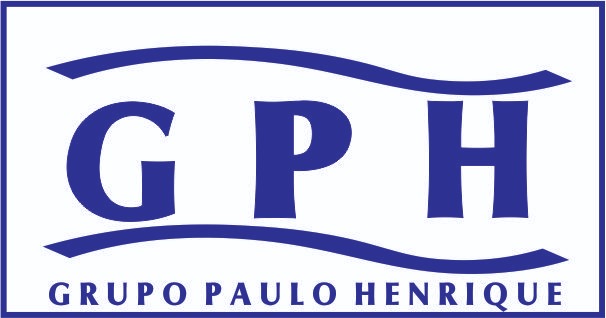 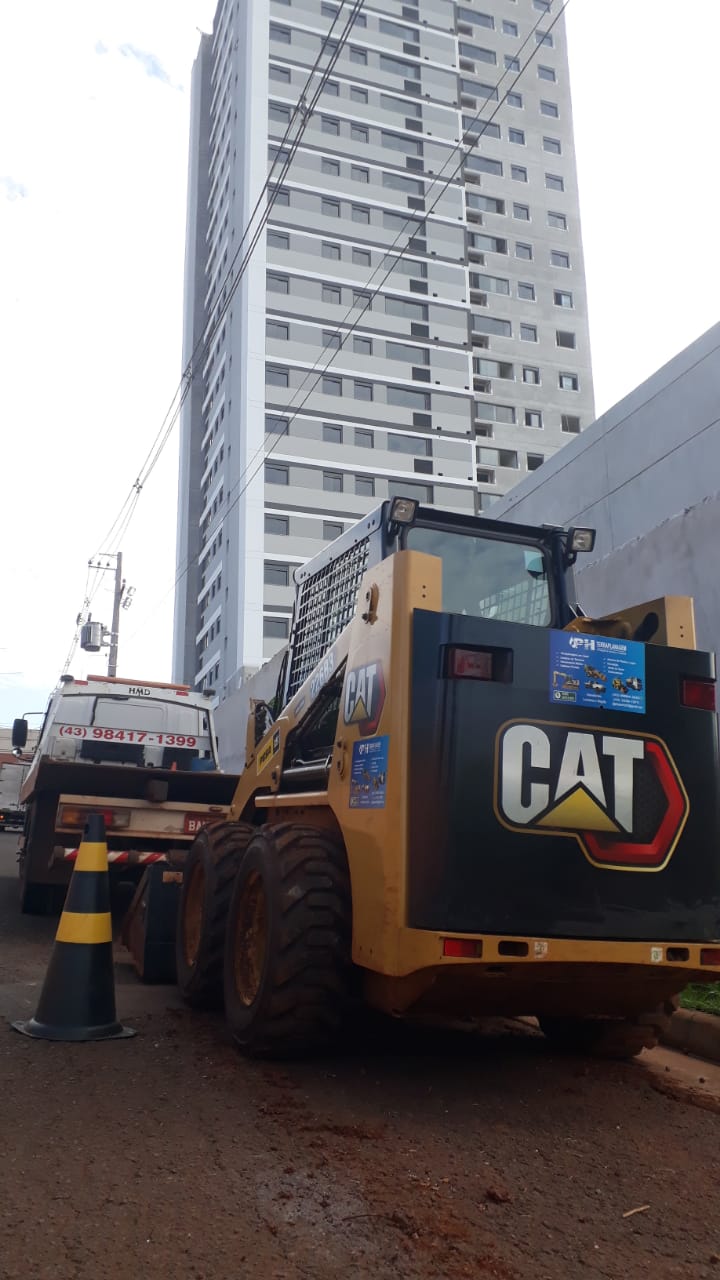 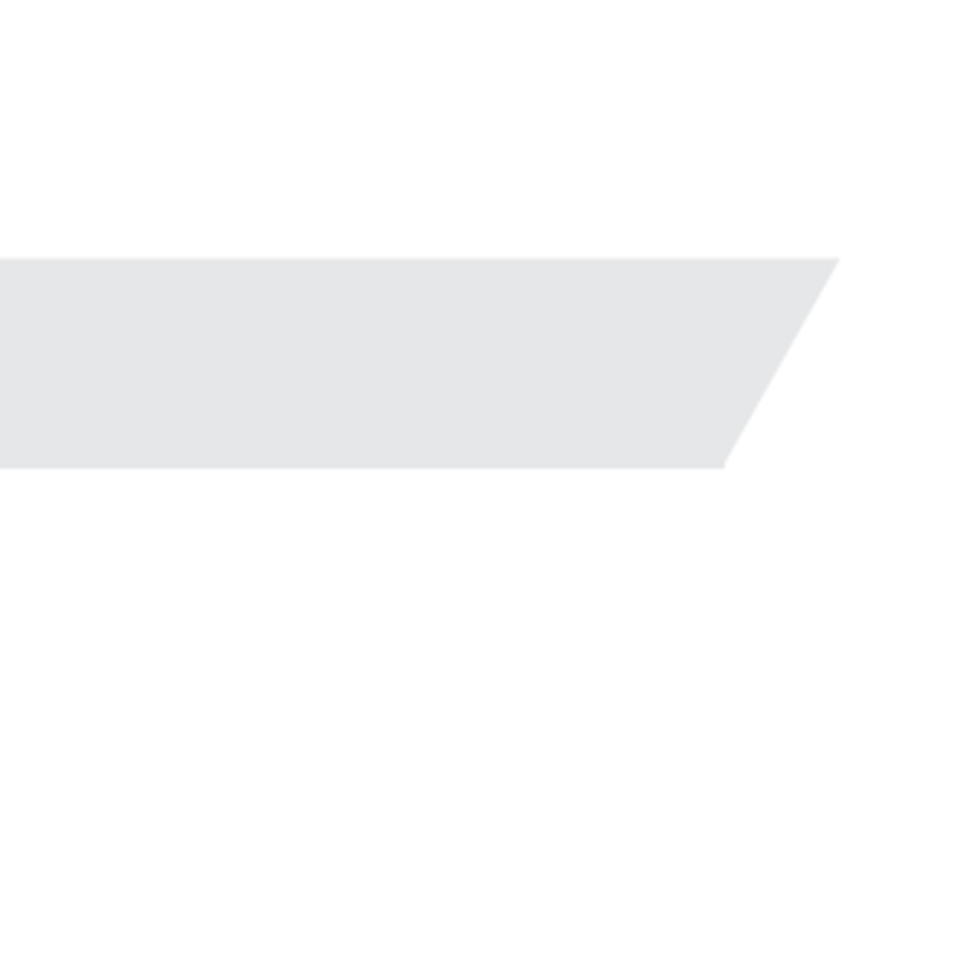 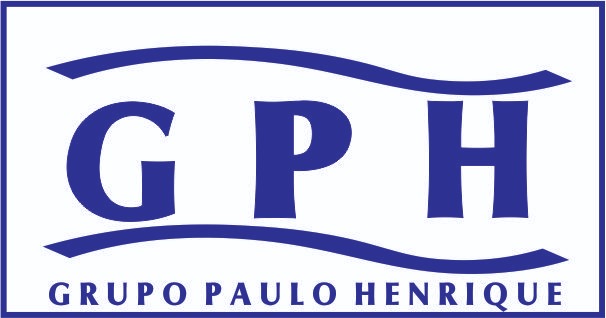 ALGUMAS OBRAS
EXECUTADAS
Serviços de terraplanagem, serralheria, locação de maquinas, transportes e caçambas.
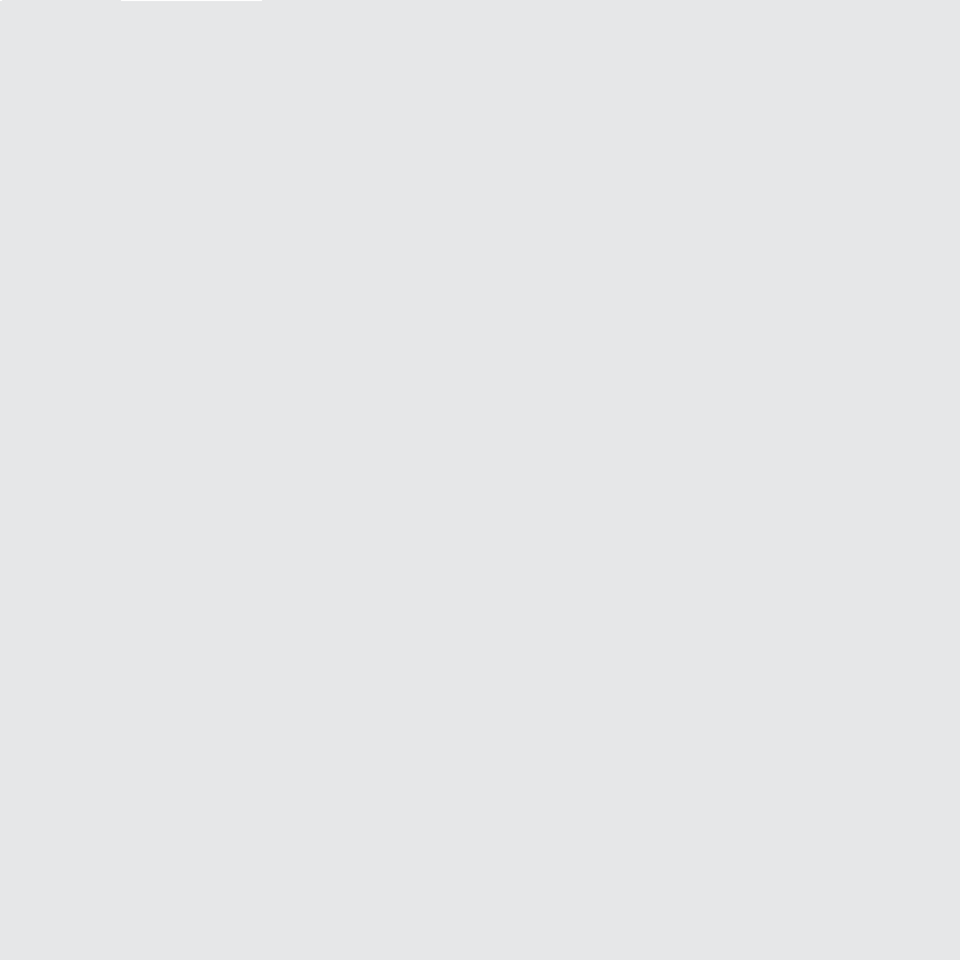 OBRA EM JATAIZINHO/PR
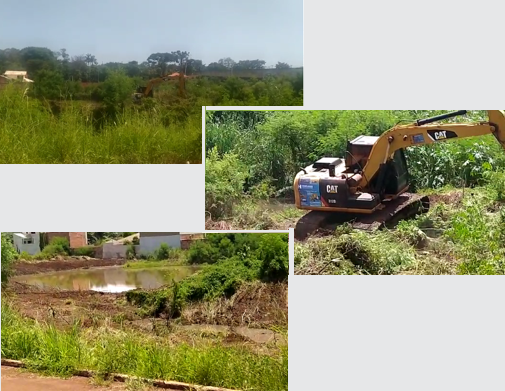 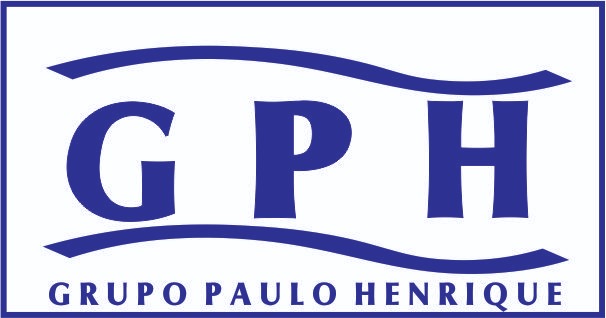 admphconstrucoes@gmail.com
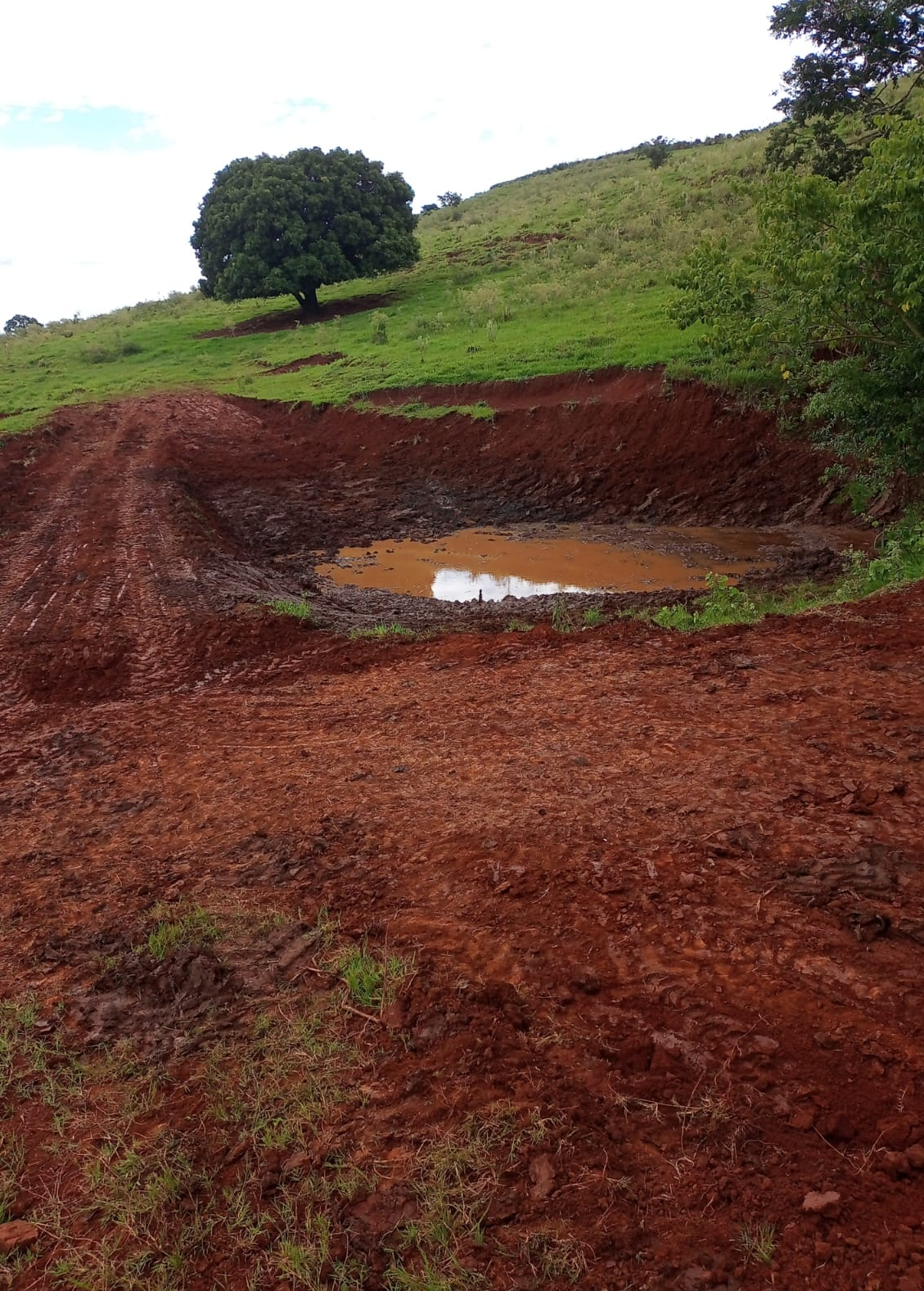 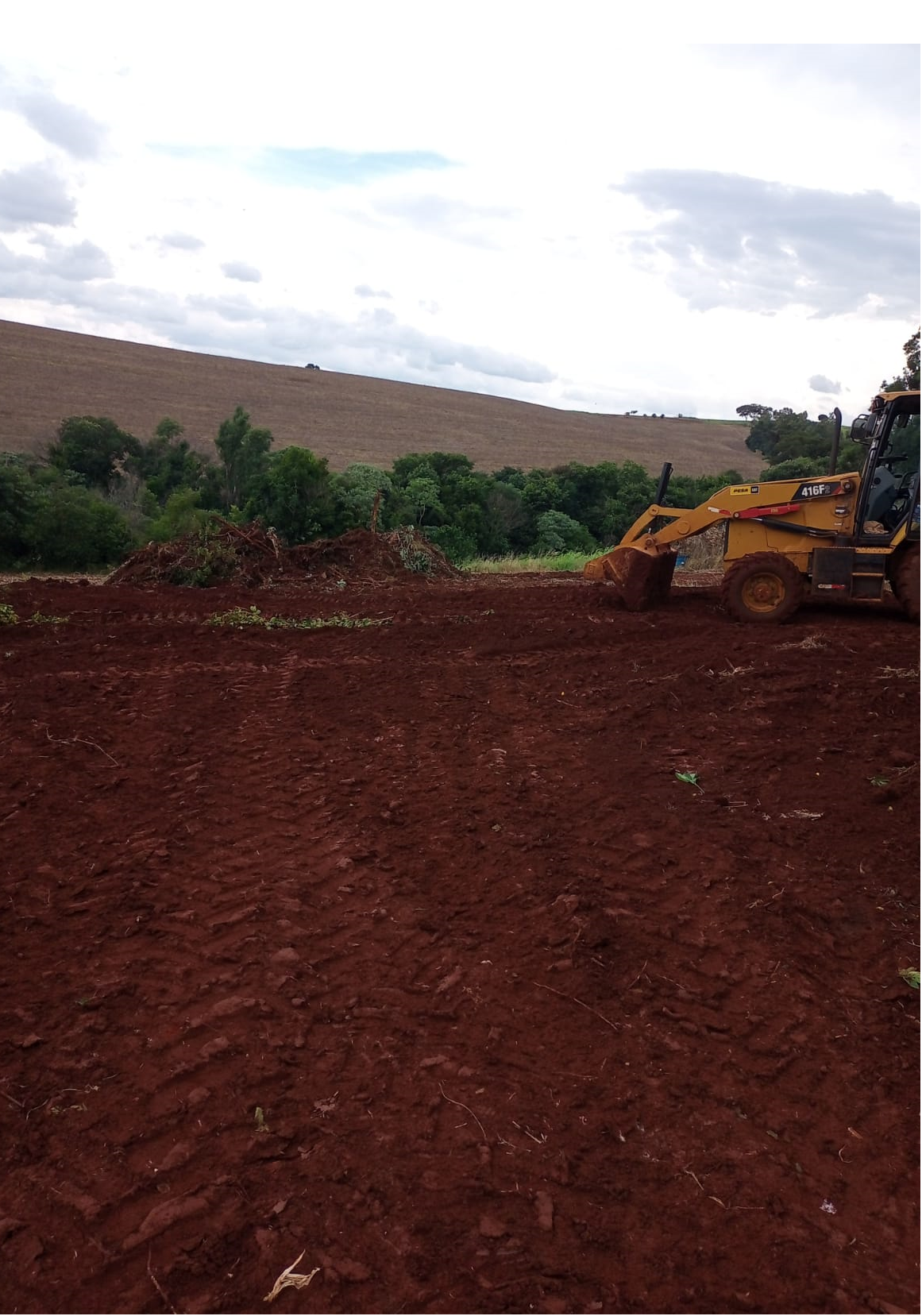 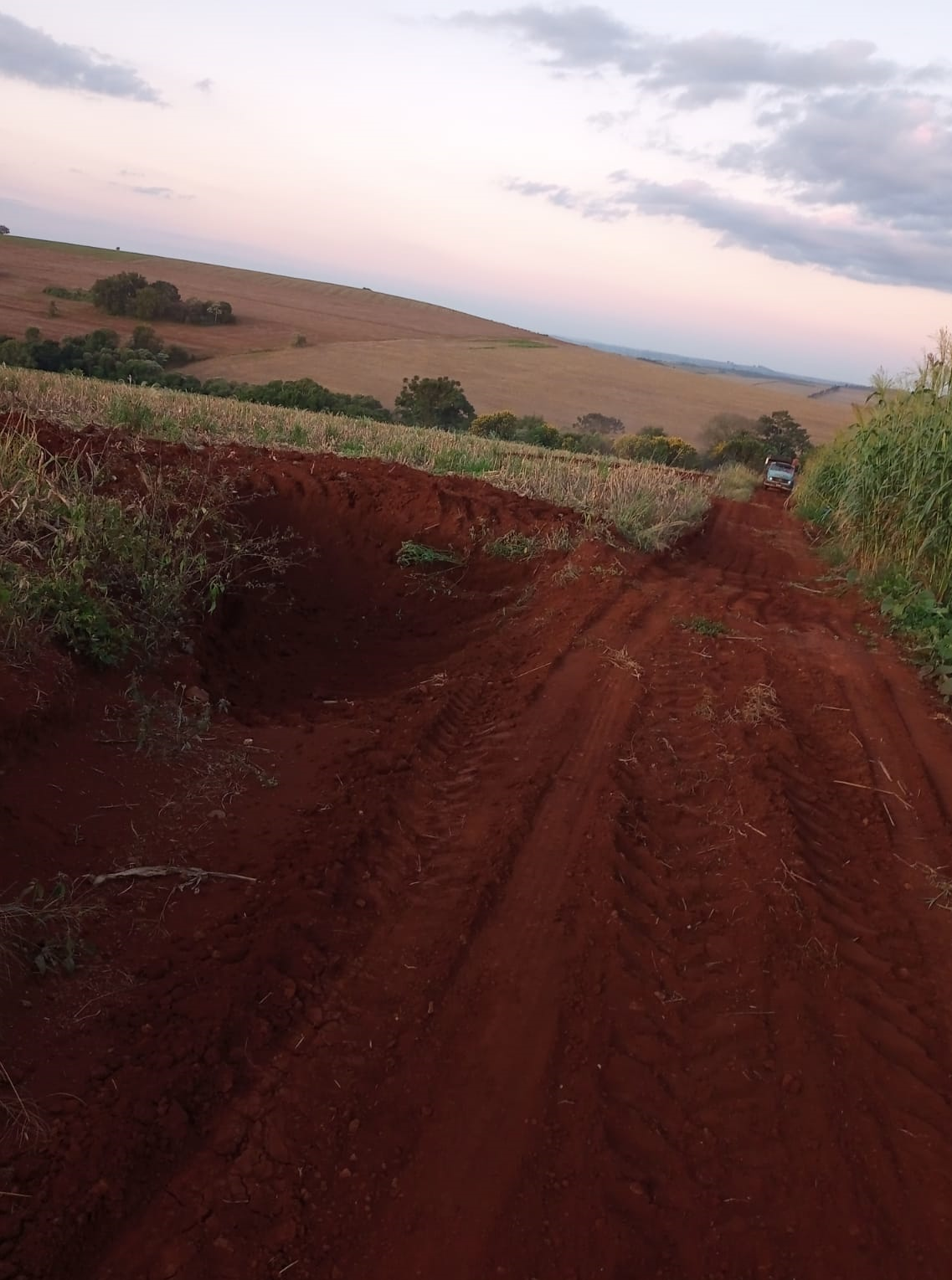 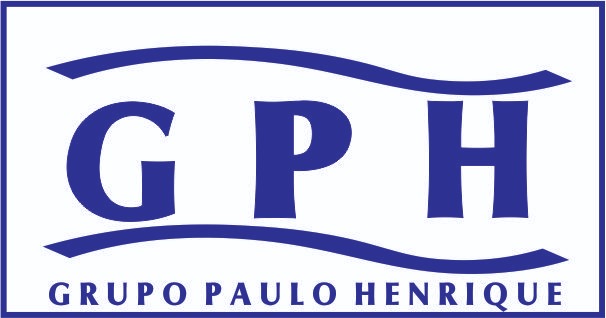 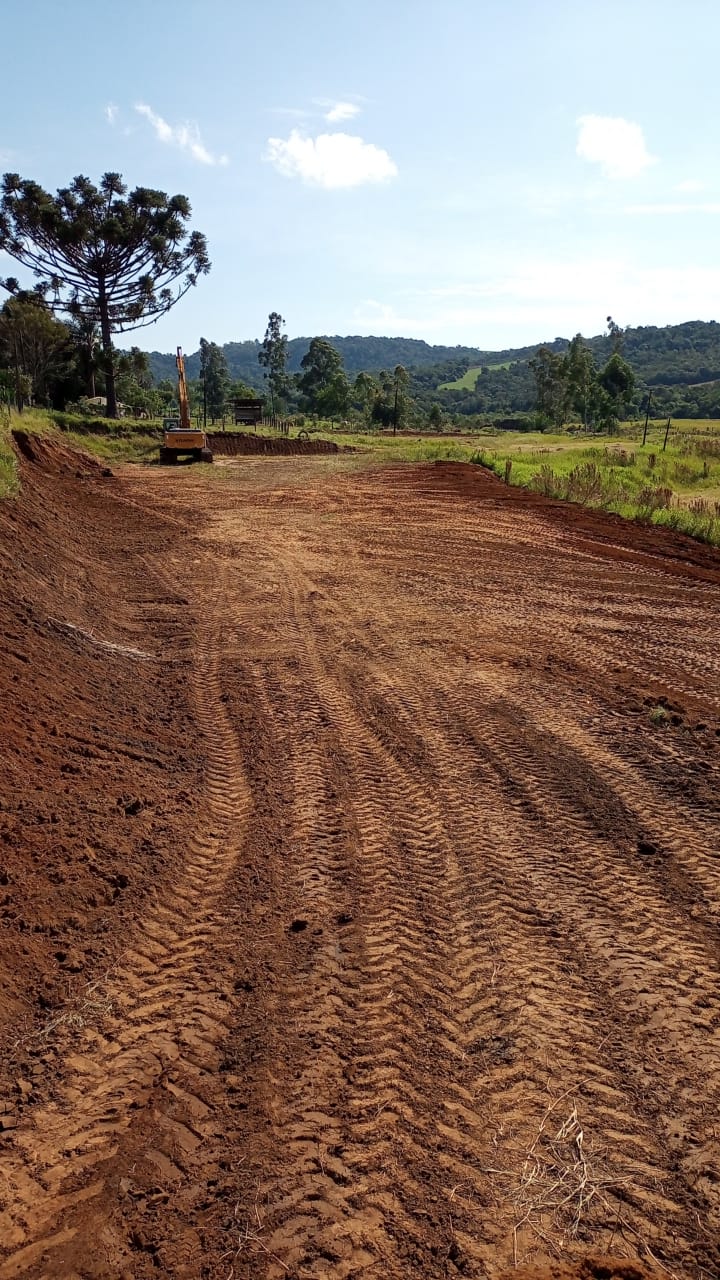 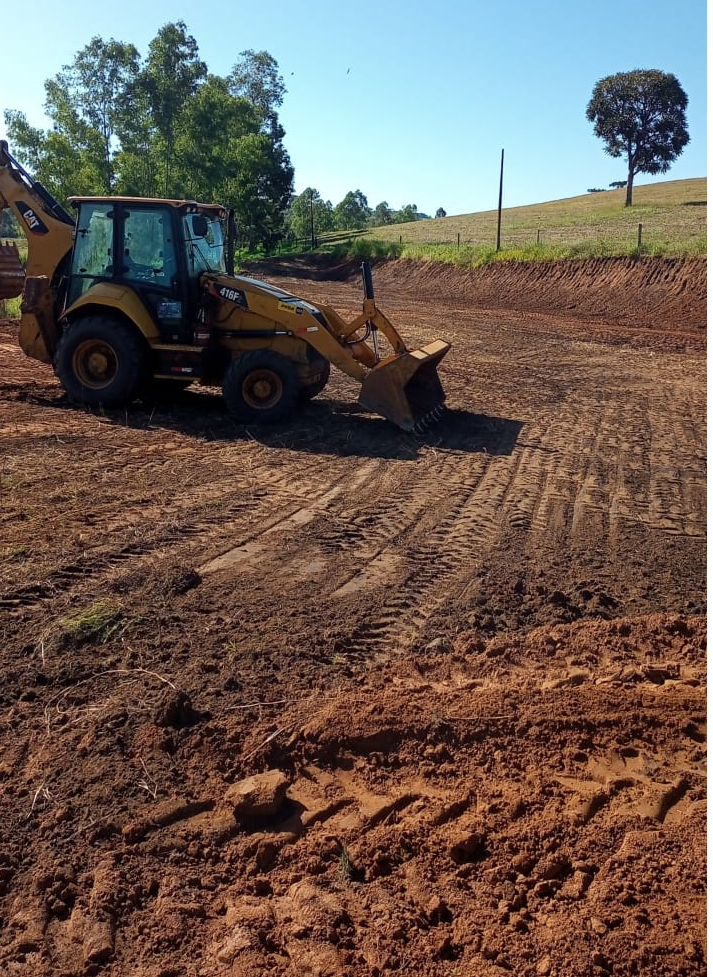 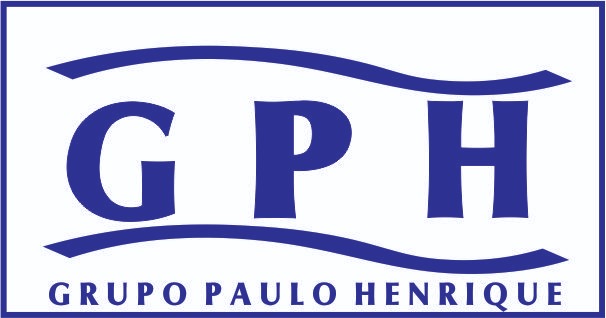 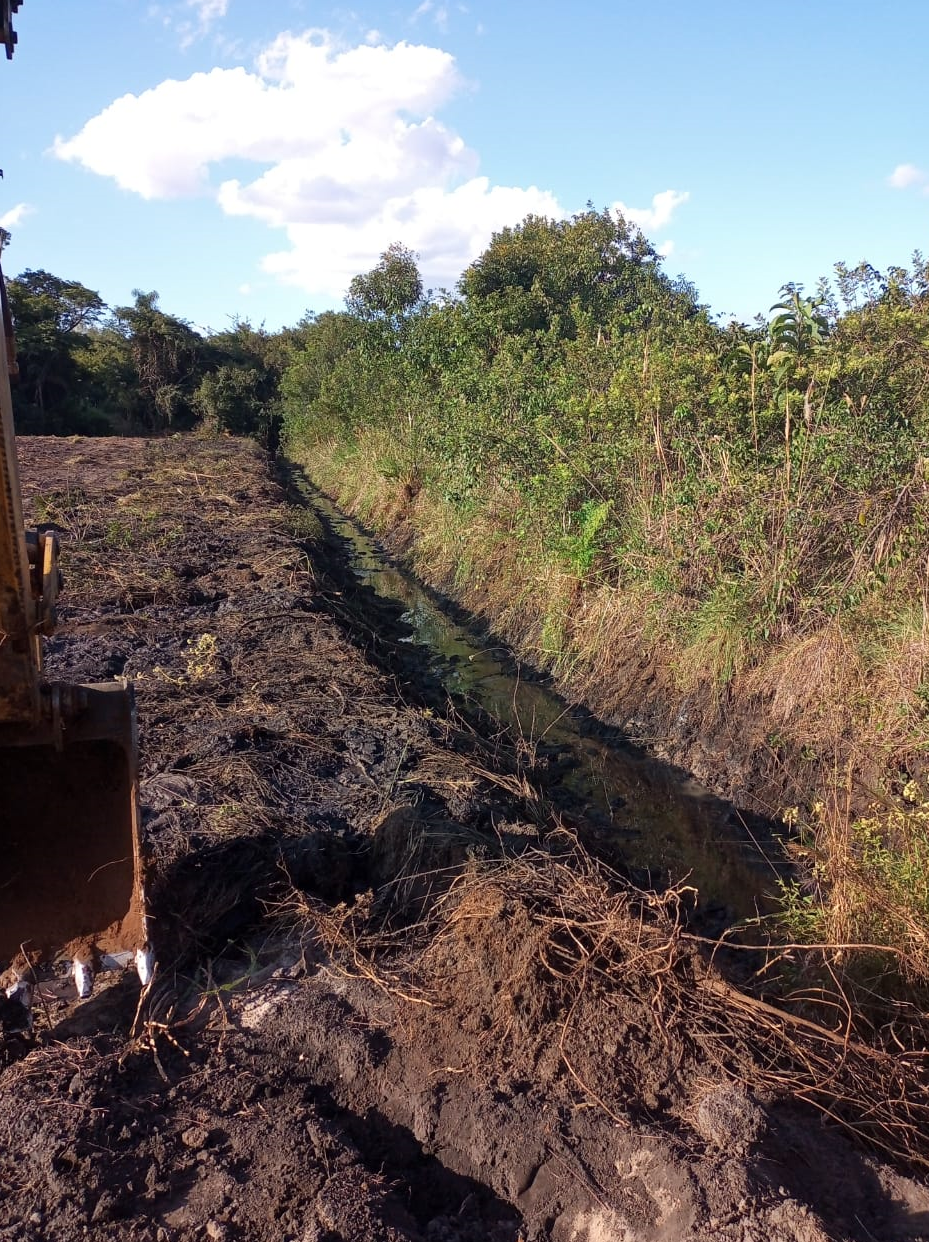 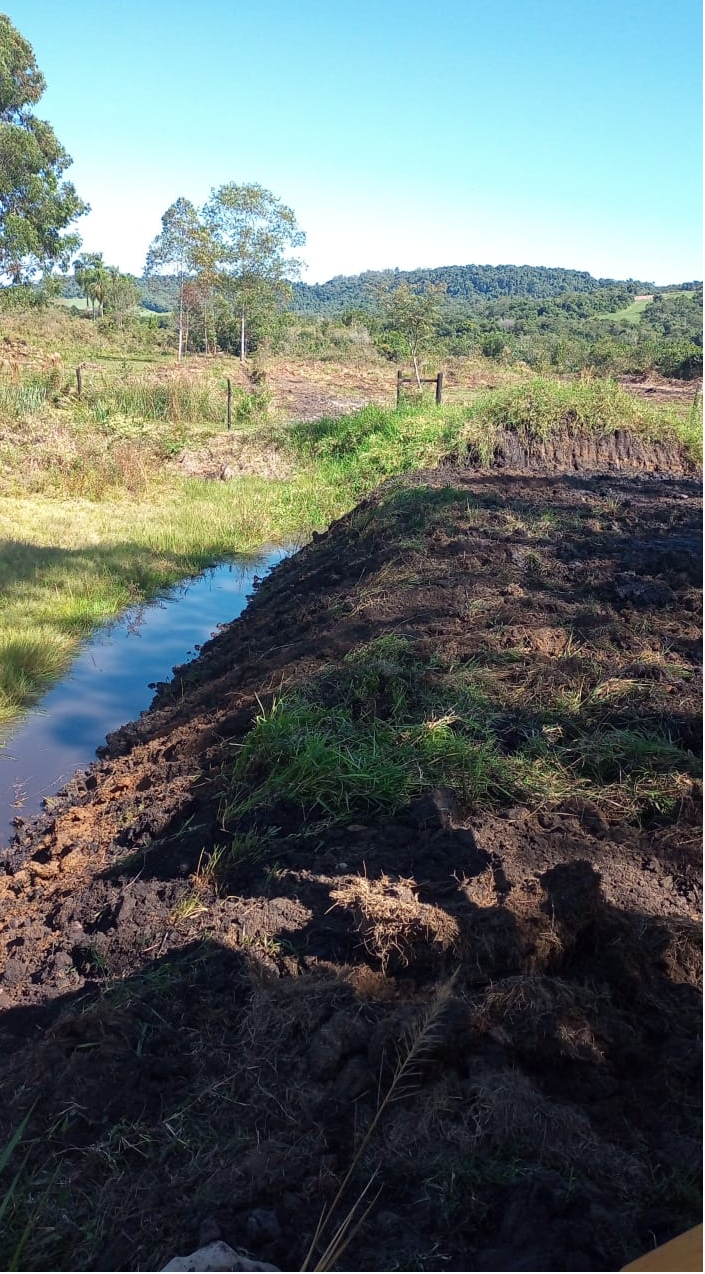 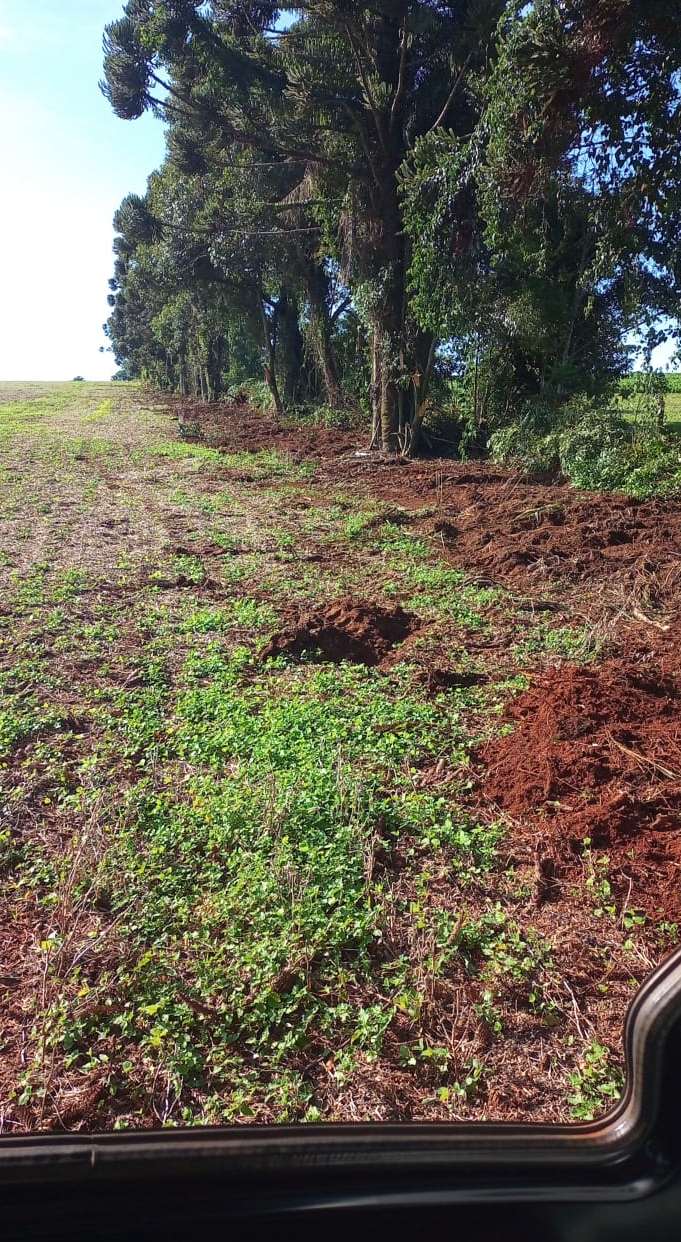 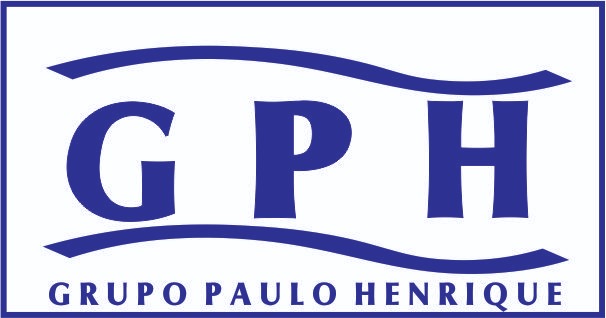 OBRA EM LONDRINA/PR
DEPOIS
ANTES
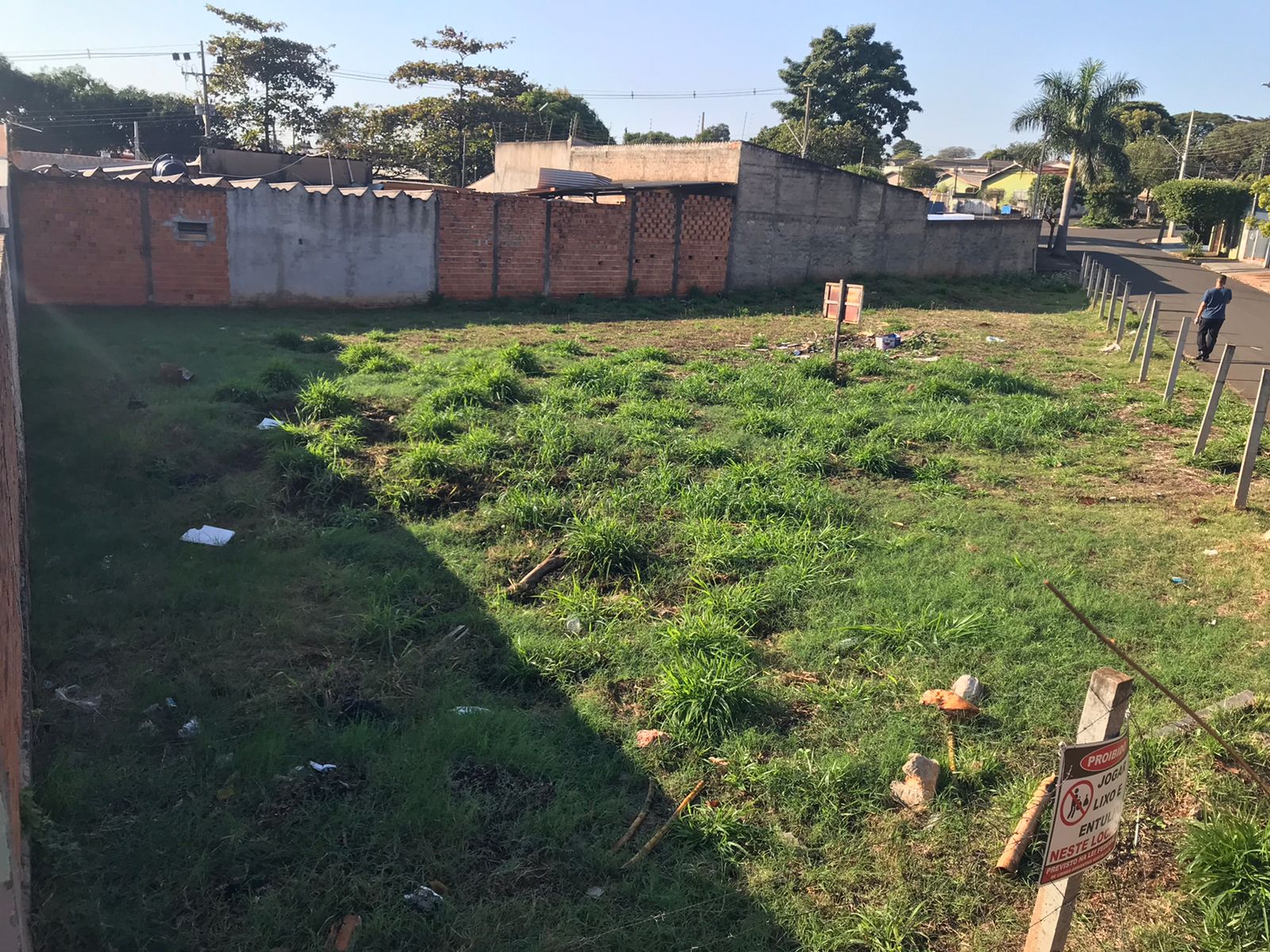 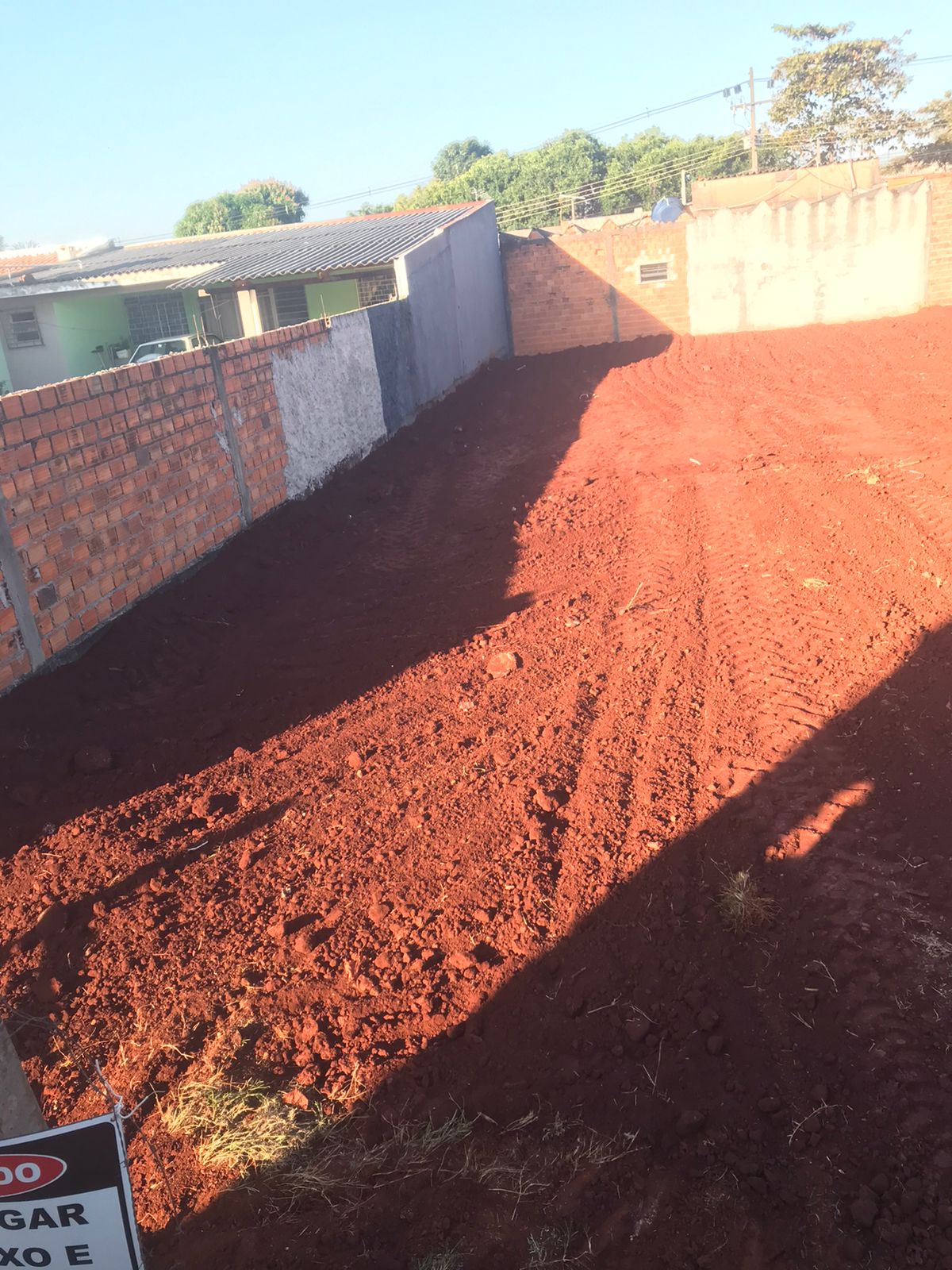 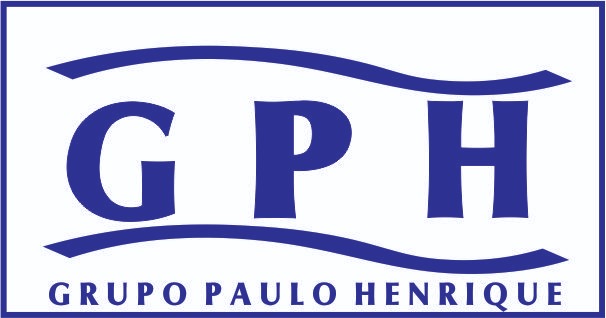 OBRA EXECUTADA EM SERTANOPOLIS
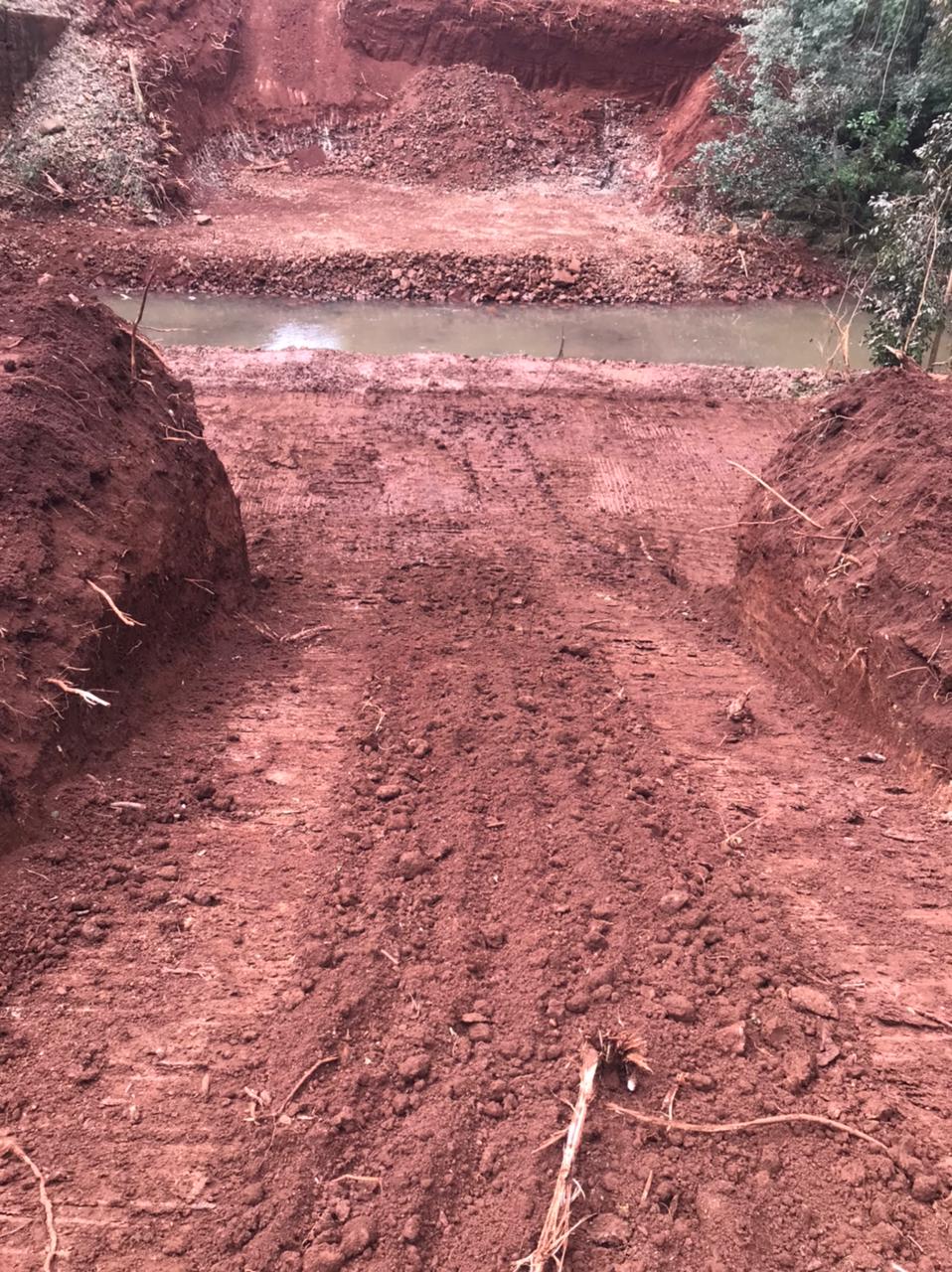 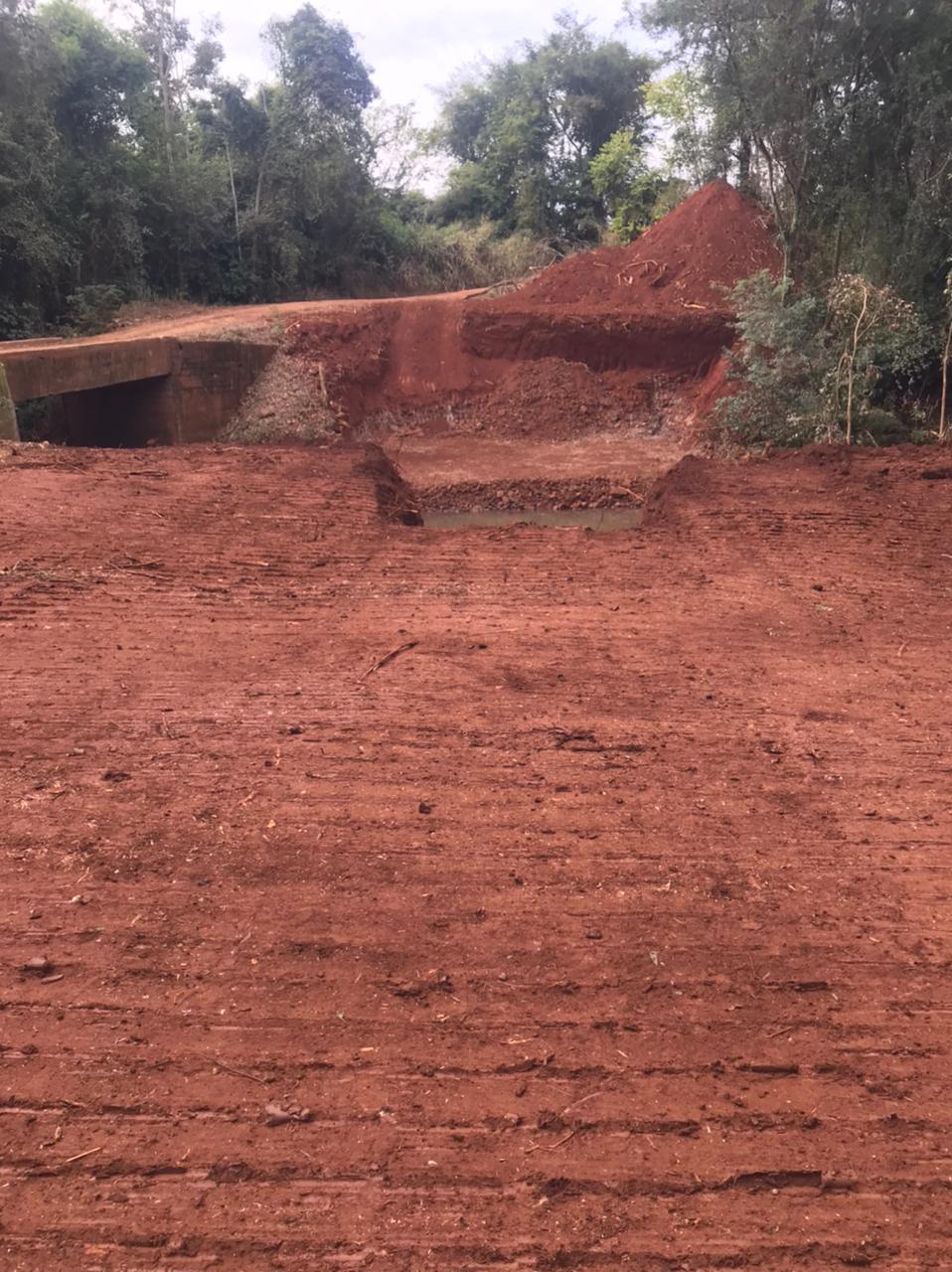 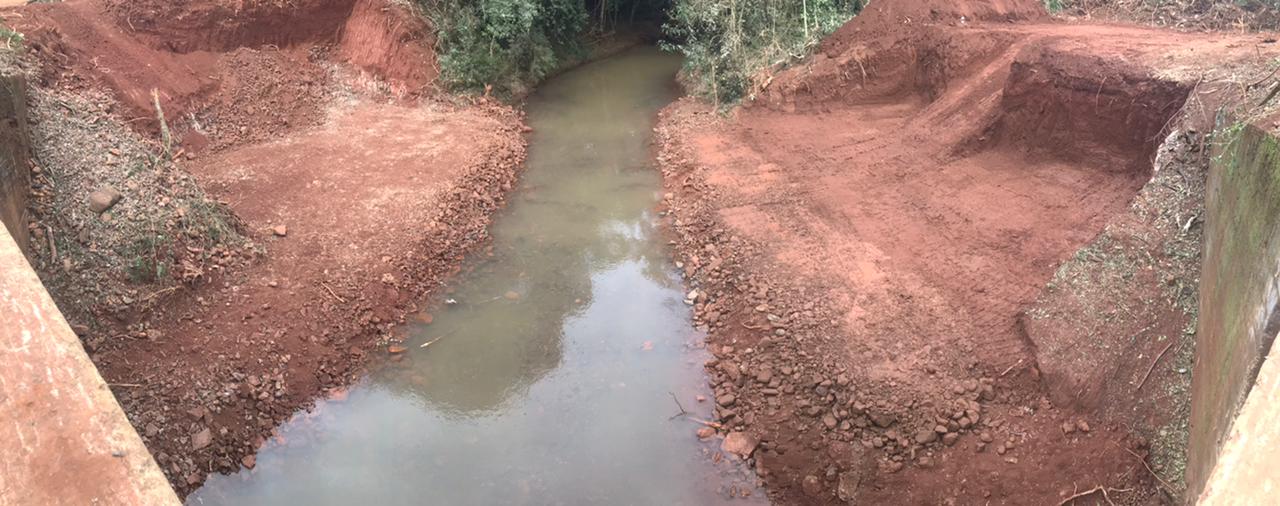 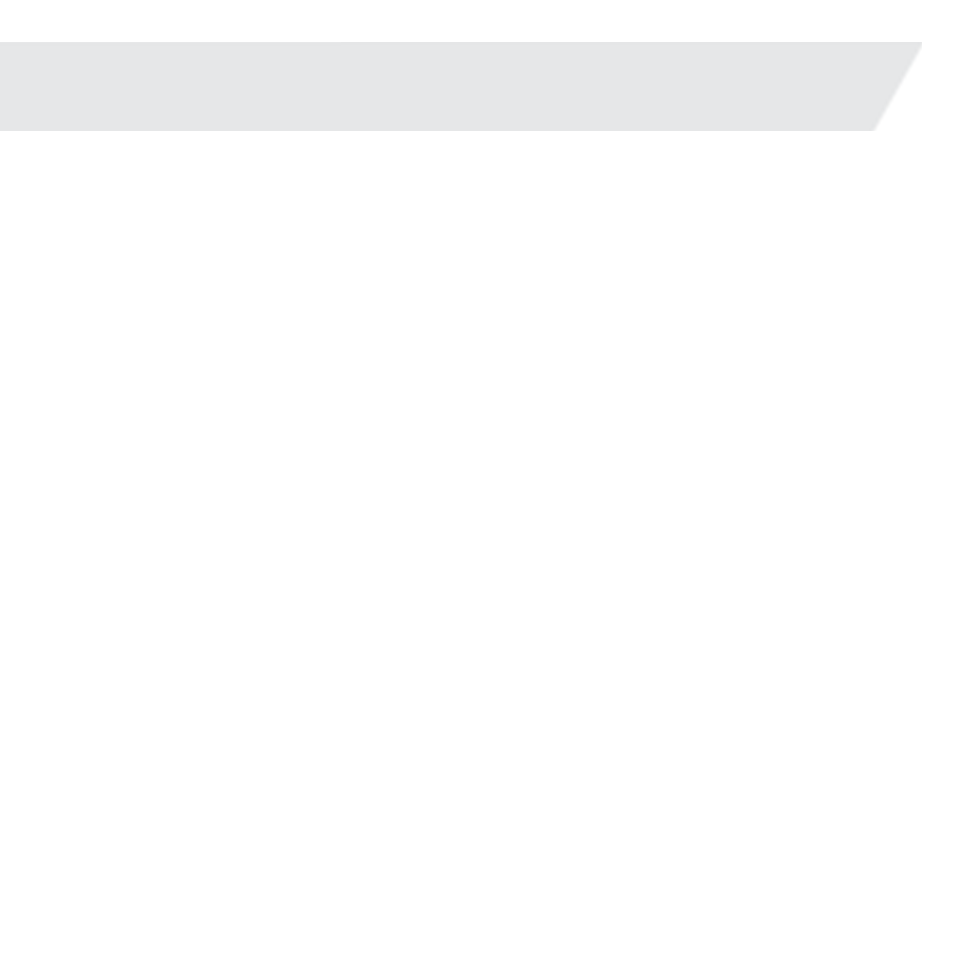 Alguns de nosso clientes
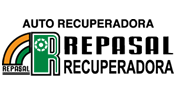 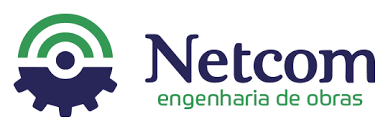 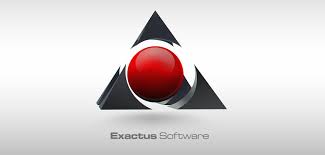 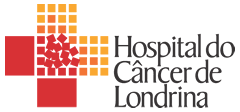 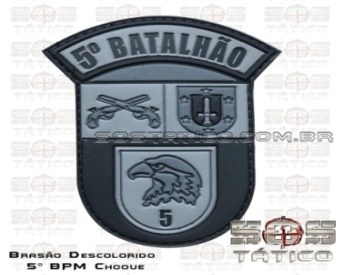 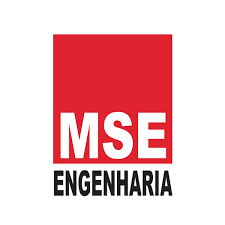 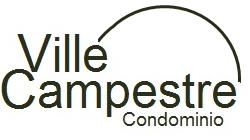 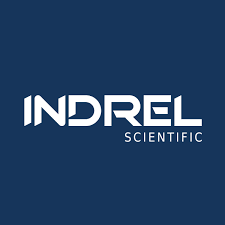 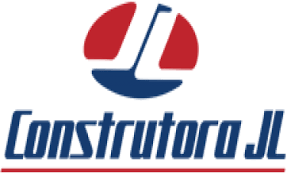 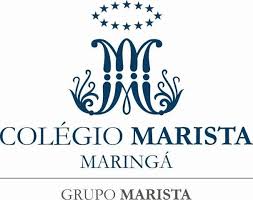 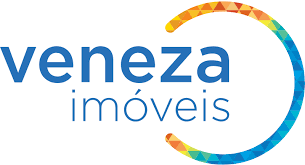 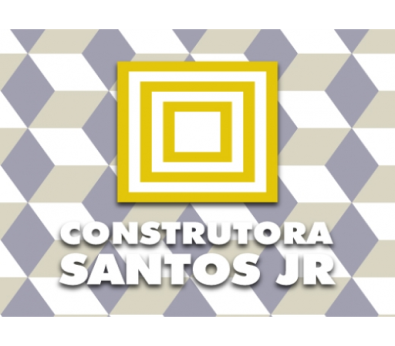 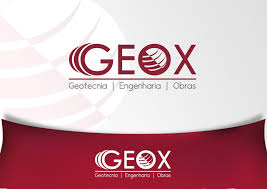 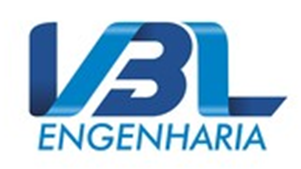 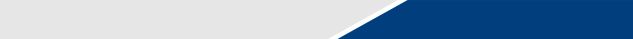 (43) 3339-1975                                                             admphconstrucoes@gmail.com
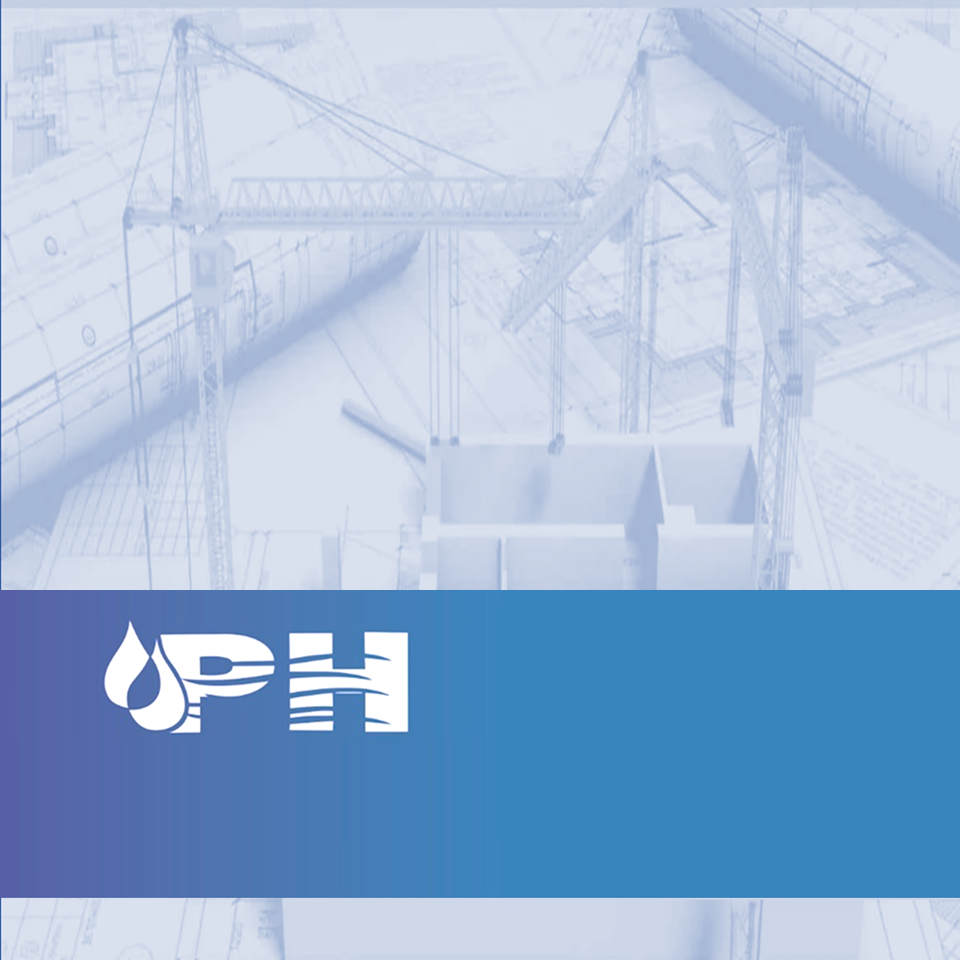 FAÇA SEU ORÇAMENTO
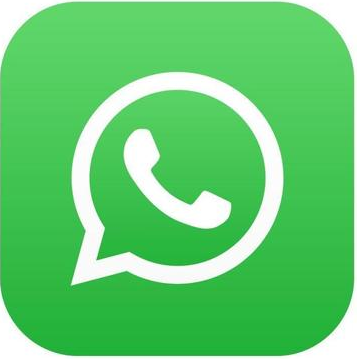 (43) 3339-1975
admphconstrucoes@gmail.com
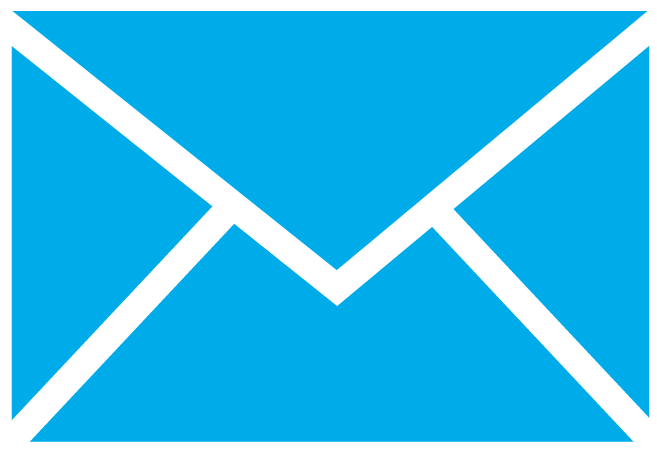 TERRAPLANAGEM
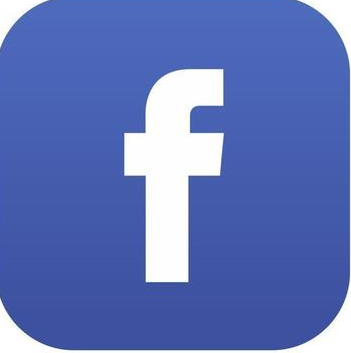 @phconstrucoesbr
(43) 3339-1975
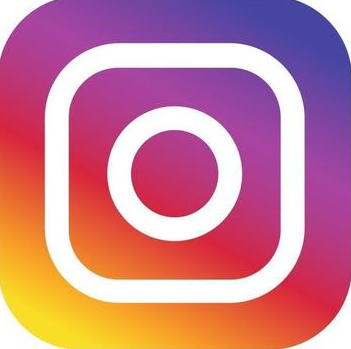 @phconstrucoesbr
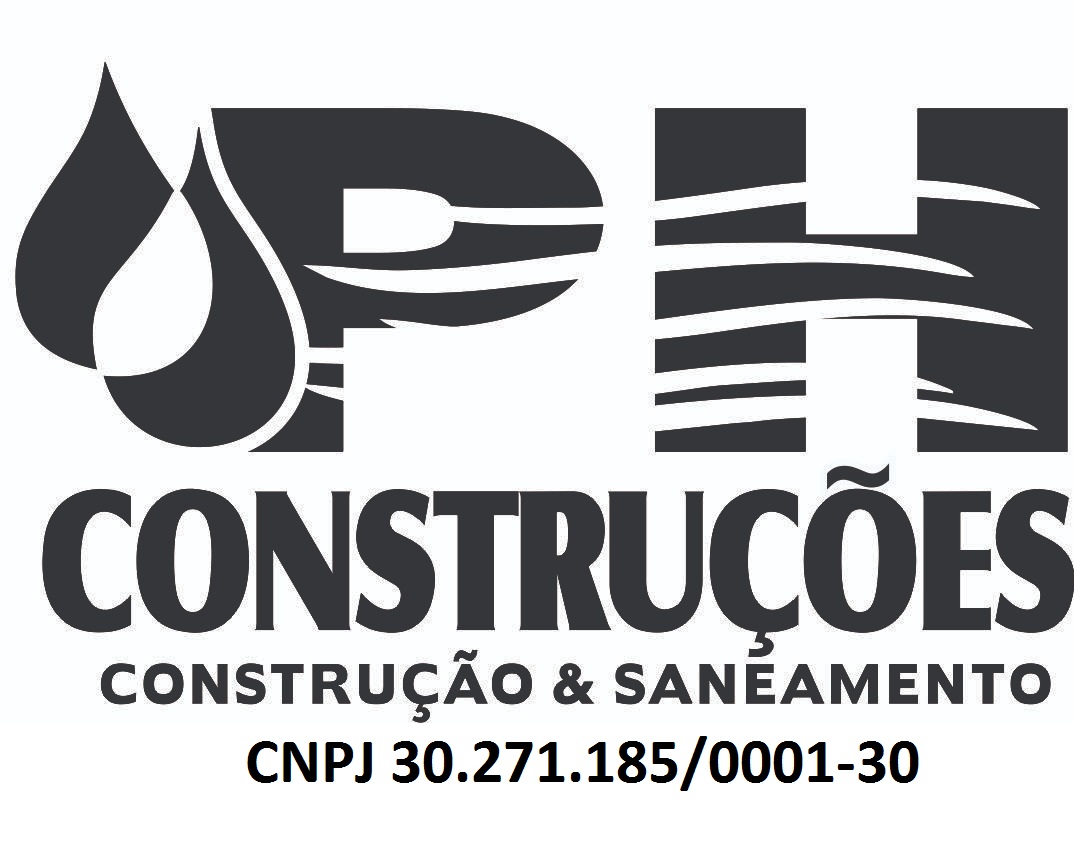